Feeding Lots Data to Language Models
CSCI 601-471/671 (NLP: Self-Supervised Models)
https://self-supervised.cs.jhu.edu/sp2024/
Logistics update
By popular demand, project proposal deadline is pushed to Monday, Apr 1. 
Addressing a question: 
John Doe: “I want to do X”
Me: What data are you going to use? 
John Doe: hmm??
Me: 😭😭

John Doe: “I want to build an application X via prompt-engineering”
Depending on what you mean by “Prompt-engineering” it can be something that high-school kids can do as well.
So, you need to argue either of these: (1) this is a non-trivial ”engineering”; or (2) it’s a compelling application.  
Clarification on “default” ideas: 
There are ways to go about these without massive compute. 
For example, for the ideas involving positional encodings we have provided links to prior implementations that you can use. 
If they seem complex or unclear, feel free to ask me or TA.
More on Proposals
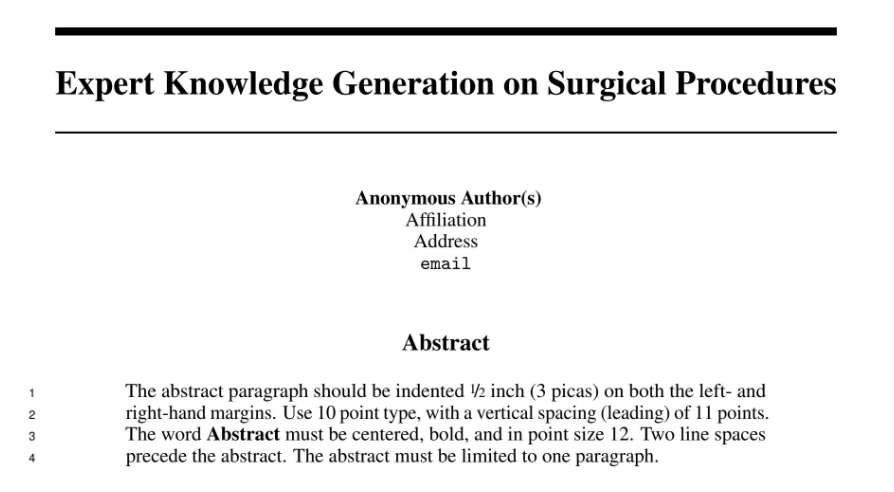 Anonymous? :)
No abstract? :)
More on Proposals
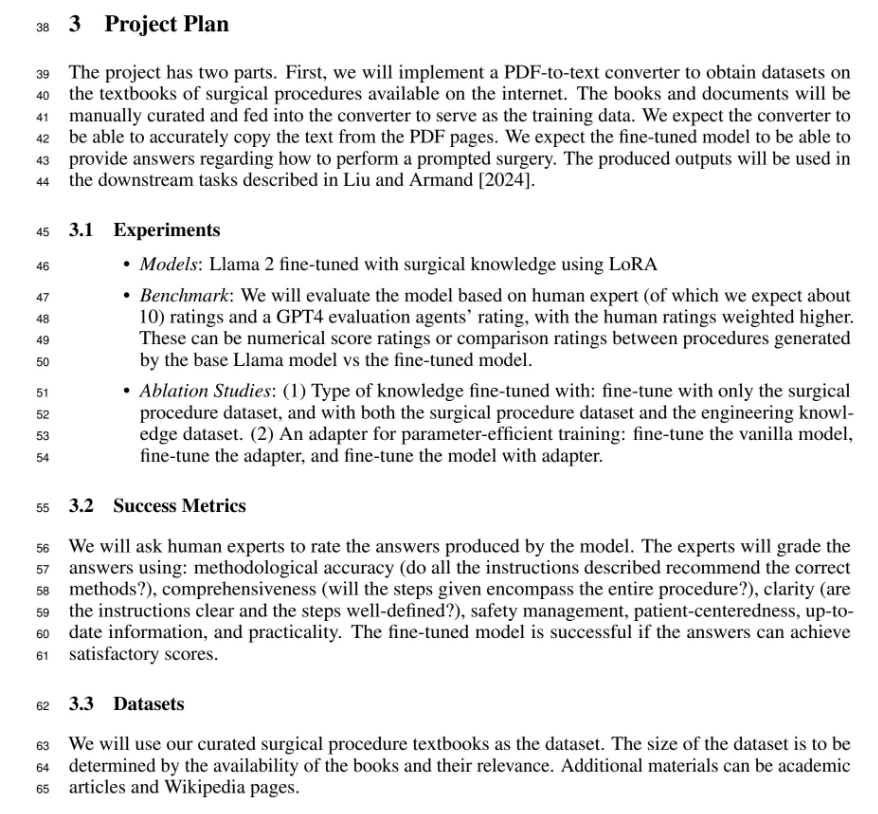 What is the input to your system?
“our curated surgical procedures”:  show an example 
Dataset: have you thought about using existing datasets?
This is NOT Just an Academic Exercise
Imagine you’re in a tech company. 
You need to write memos, reports and proposals for before or after any project. 
Jeff Bezos: “There is no way to write a six-page narratively structured memo and not have clear thinking.”
https://medium.com/@nathan.baugh/welcome-to-the-jungle-38fdde285b6f 
https://writingcooperative.com/the-anatomy-of-an-amazon-6-pager-fc79f31a41c9
Back to our topic
Feeding Lots of Things to LM
Books, scientific articles, government reports, videos, your daily experience, etc. they all are much longer than 2k tokens!! 

How do you enable language models process massive amounts of data?

One approach: just scale up your model—train it on a much longer context window size. 
The bottleneck, memory usage and number of operations in Self-Attention increases quadratically.
Plan: Feeding Lots of Things to LM
Understanding Positional encodings 
Length generalization of Transformer LMs 
Retrieval-augmented generation 



Chapter goal: Get familiar with techniques that are related and important for length generalization of LMs.
Revisiting Encoding Positional Information
Recap: Self-Attention
O O
One issue: the model doesn’t know word positions/ordering.
Softmax
O O
O O
O O
O O
O O
O O
O O
O O
O O
O O
O O
O O
Allows model to learn relative positioning
O O O O O
O O O O O
O O O O O
O O O O O
O O O O O
O O O O O
O O O O O
O O O O O
Positional Embeddings: The Flavors
There are many different choices of positional encodings: 
Some are learned (BERT, Devlin et al. 2018) and some are fixed.
Learn the position-specific embeddings through Backprop. 
Some encode absolute position. Will see more on this. 
Some encode relative position. Will see more on this.
O O
O O
O O
O O
O O
O O
O O
O O
O O
O O
O O
O O
Allows model to learn relative positioning
O O O O O
O O O O O
O O O O O
O O O O O
O O O O O
O O O O O
O O O O O
O O O O O
Positional Embeddings: The Flavors
Why “add”? Why not, say, “concatenate and then project”? 
“concatenate and then project” would be a more general approach with more trainable parameters. 
In practice, “sum” works fine that 
The intuition here is that “summing” forms point clouds of word embedding information around position embeddings unique to each position.
O O
O O
O O
O O
O O
O O
O O
O O
O O
O O
O O
O O
Allows model to learn relative positioning
O O O O O
O O O O O
O O O O O
O O O O O
O O O O O
O O O O O
O O O O O
O O O O O
Absolute Positional Embeddings
The idea is to create vectors that uniquely encoder each position. 
For example, consider vectors of binary values. 
Example below shows 4-dimensional position encodings for 16 positions.
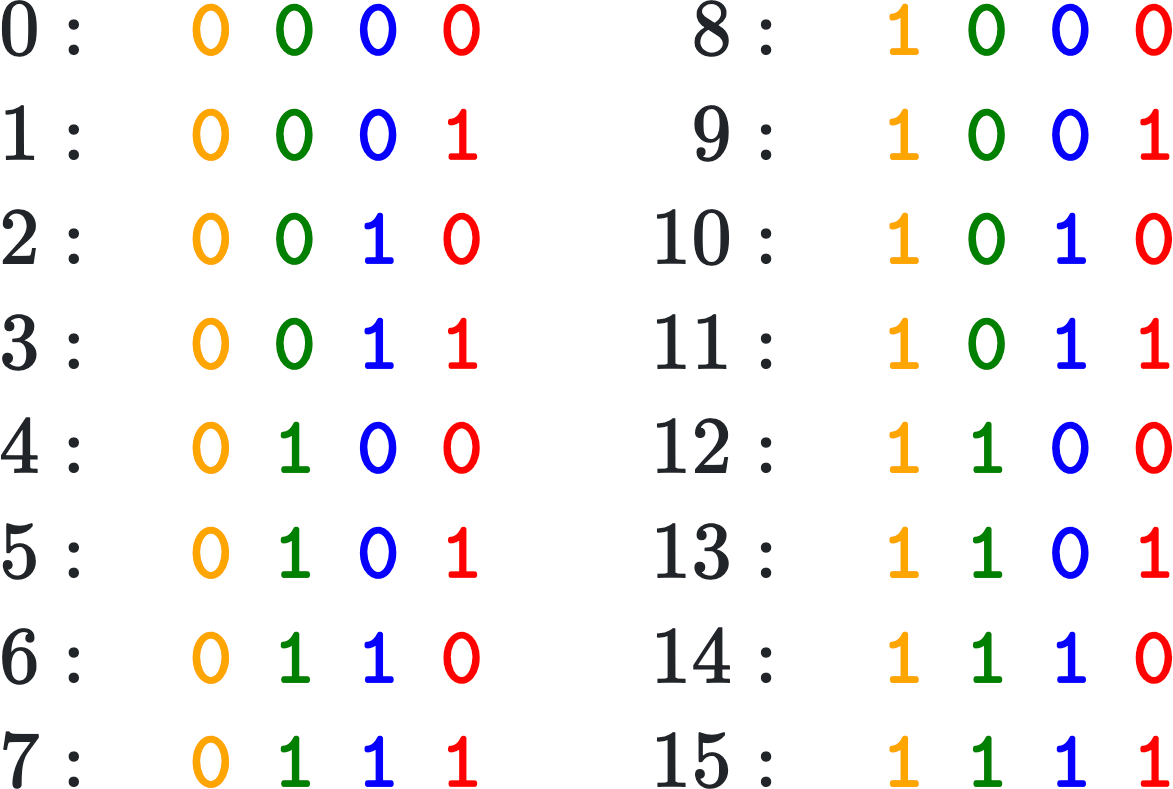 The issue with binary encoding is that the positional information is localized around a few bits.
https://kazemnejad.com/blog/transformer_architecture_positional_encoding/
Math Recap: Sine and Cosine Functions
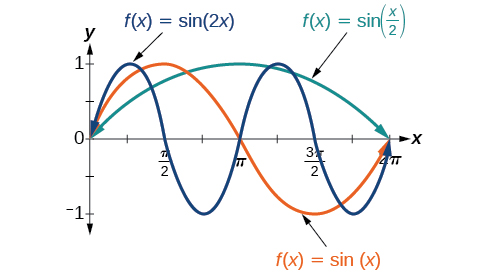 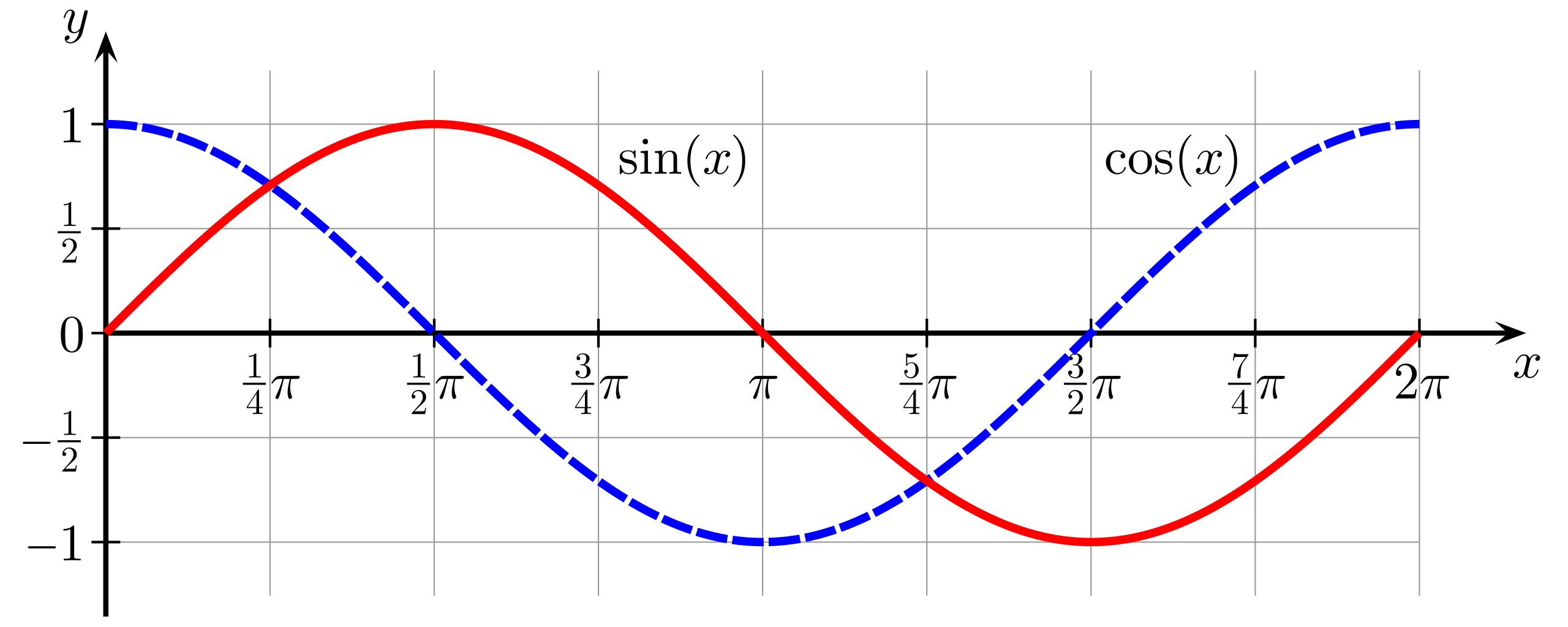 Absolute Positional Embeddings
Let t  be a desired position. Then the i-th element of the positional vector is: 




Here d is the maximum dimension. 
This provides unique vectors for each position.
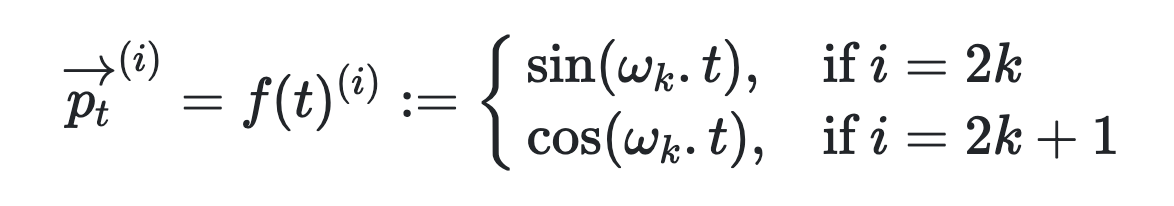 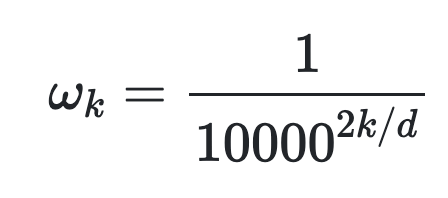 https://kazemnejad.com/blog/transformer_architecture_positional_encoding/
Quiz
Let t  be a desired position:




Q: Are the frequencies increasing with dimension i ? 
Answer: The frequencies are decreasing along the vector dimension.
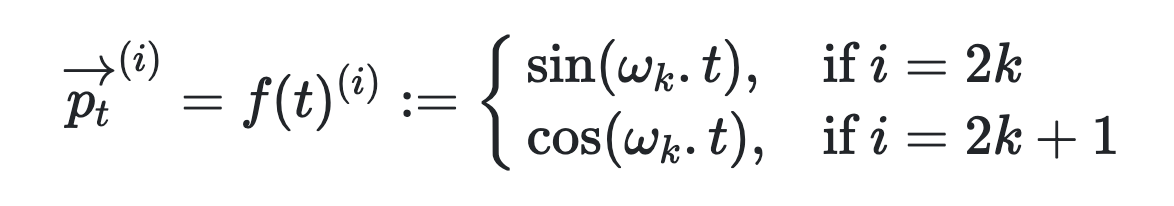 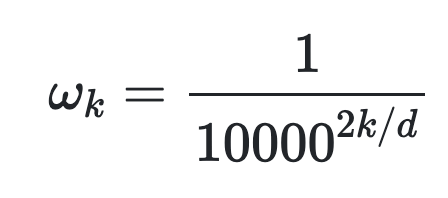 https://kazemnejad.com/blog/transformer_architecture_positional_encoding/
Visualizing Absolute Positional Embeddings
Here positions range from 0-50, for an embedding dimension of 130.
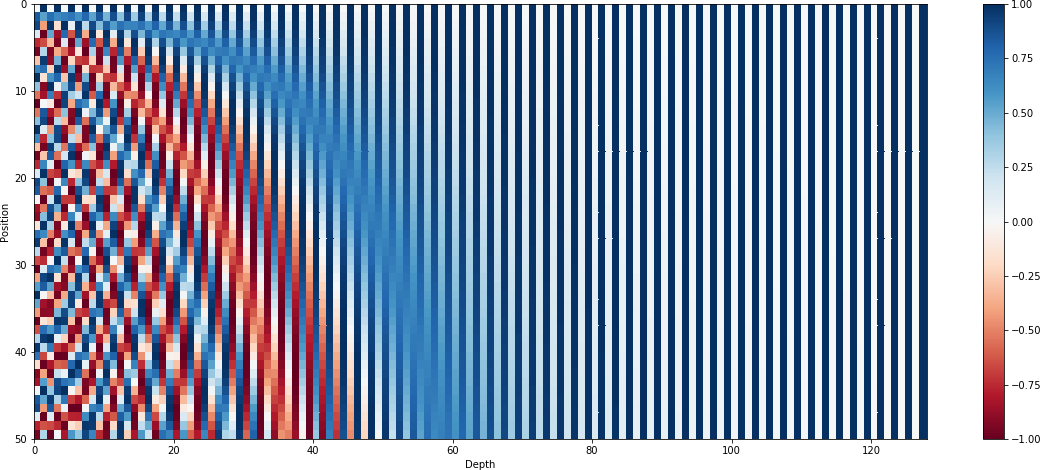 Limits of Absolute Positional Encoding
We can have fixed positional embeddings for each index training position (e.g., 1, 2, 3, … 1000). 
What happens if we get a sequence with 5000 words at test time?

We want something that can generalize to arbitrary sequence lengths. 
Approach: encoding the relative positions, for example based on the distance of the tokens in a local window to the current token.
A Unified Perspective on Positional Encoding
A Unified Perspective on Positional Encoding
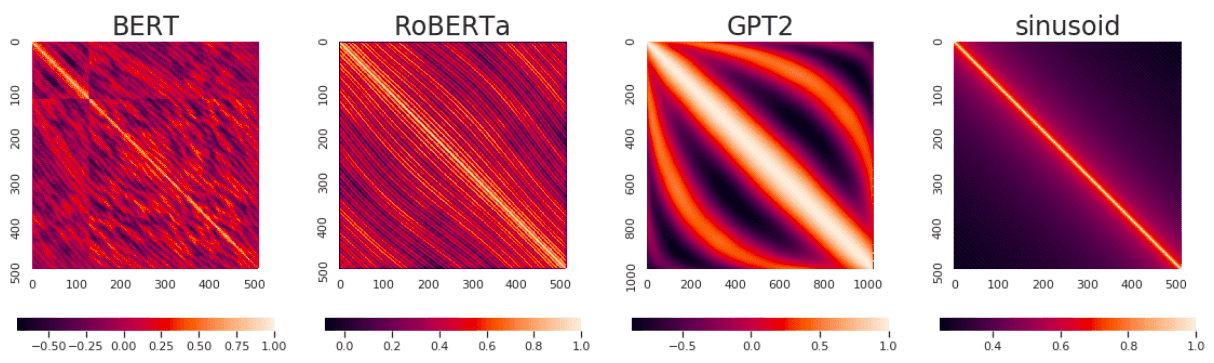 Relative Positional Encoding
Relative Positional Encoding
Exploring the Limits of Transfer Learning with a Unified Text-to-Text Transformer, 2020
Attention with Linear Biases (ALiBi)
Add a constant value to the attention logits
Apply a head specific scalar m
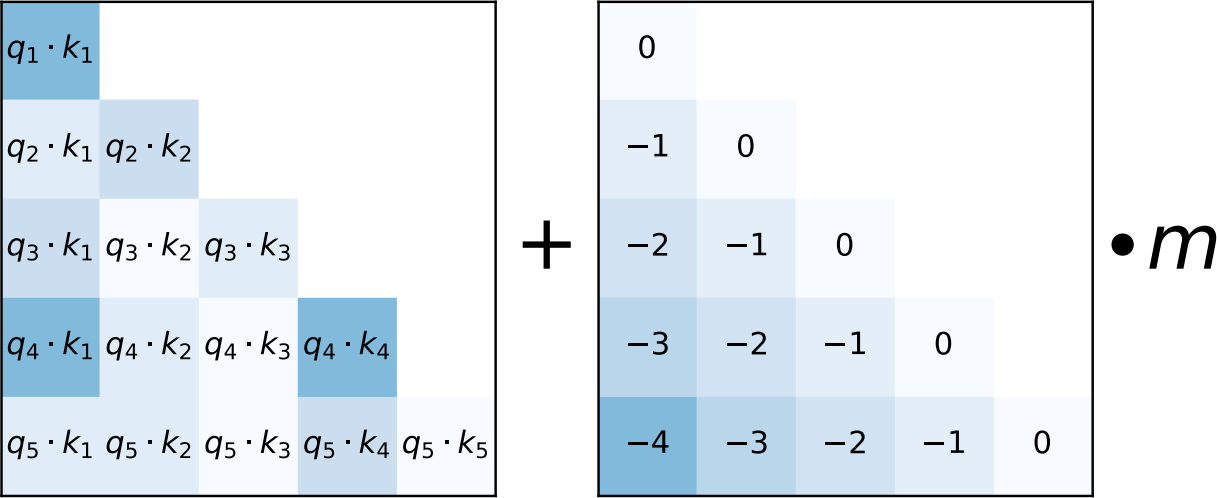 41
Train Short, Test Long: Attention with Linear Bia4s2es Enables Input Length Extrapolation (2022)
Length Extrapolation
Note there are two interpretations of “length extrapolation”: 
Modest interpretation: LM should not crash when given long context, i.e., PPL should not get worse with more context.
Strict interpretation: LM should exploit the added information, i.e., PPL should get smaller with more context.
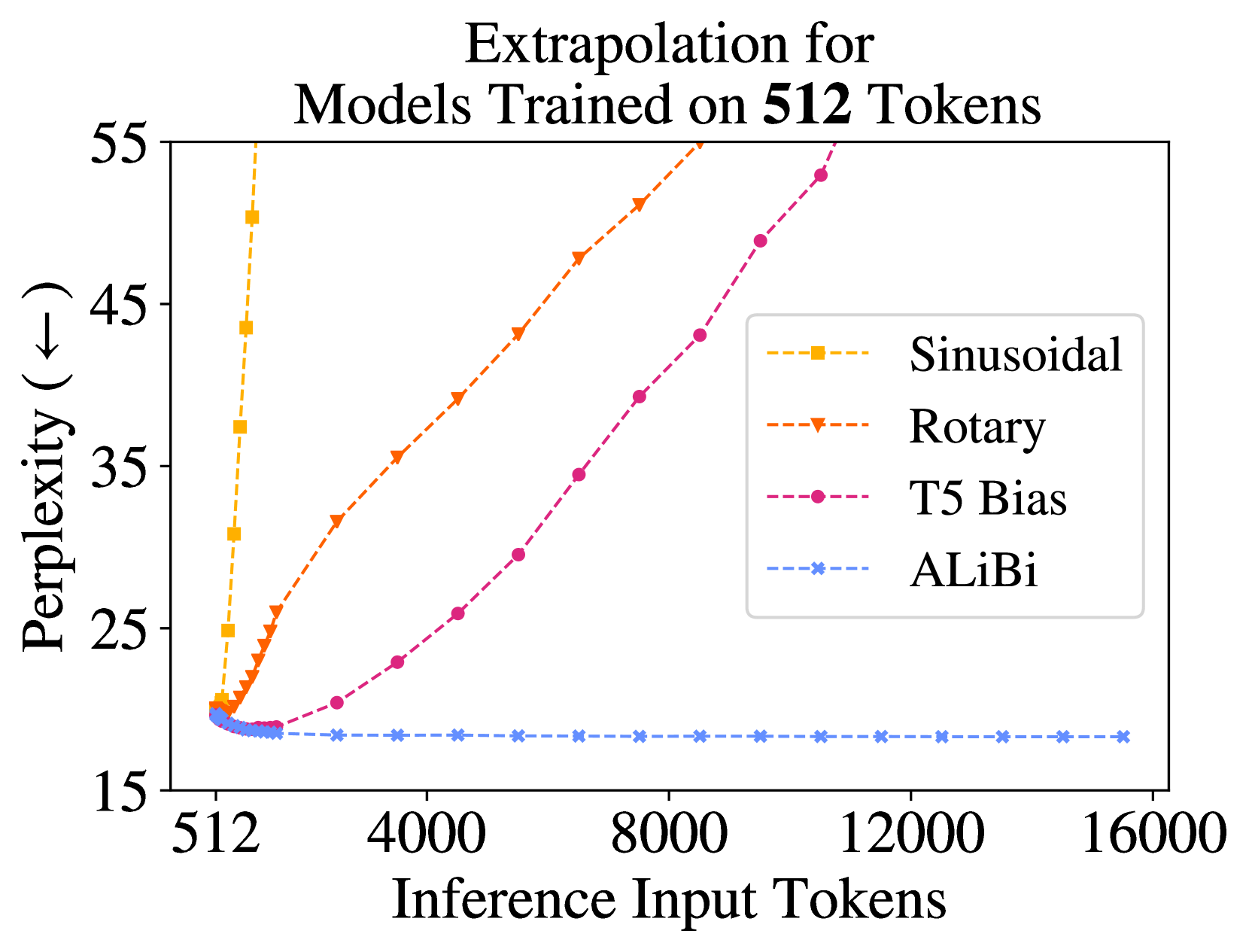 This result shows that ALiBi is length generalizable according to the modest definition. It does not tell us whether it is length generalization according to the strict interpretation.
fig from Ofir Press (2023)
ALiBi vs. Fixed Window
Hypothesis: ALiBi might be acting like a fixed-window. 
ALiBi scales the attention values based on their distance, effectively ignoring long-range context and acting like a moving window. 
This sounds like a bad idea, since the we want language models to attend to long-range dependencies. 
But the good news is that, stackingself-attention layers mitigates such narrow attention window.
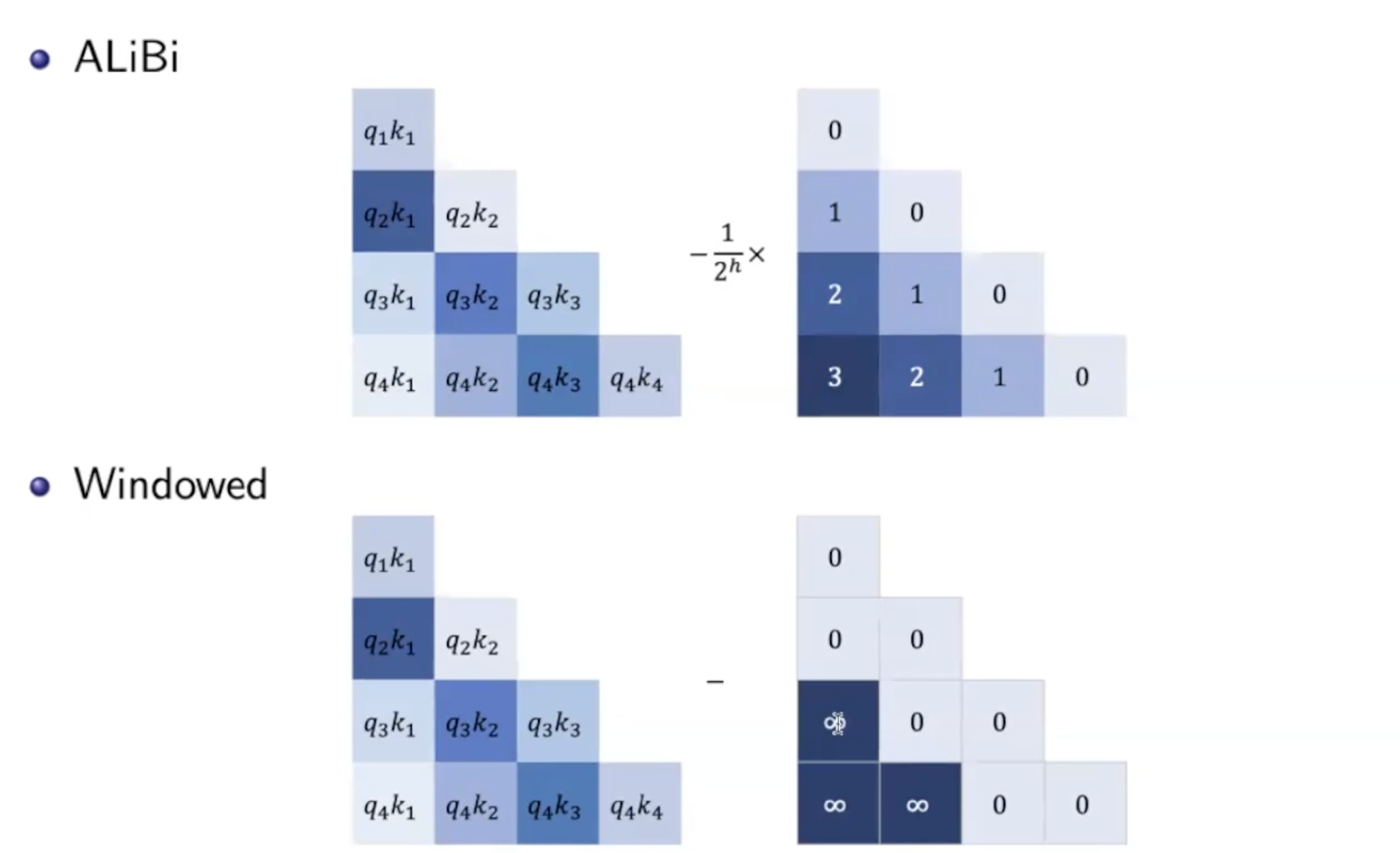 fig from Ta-Chung Chi (2023)
Fixed Window Attending to Long-Context
Imagine you have a Self-Attention limited to a window of size 4.
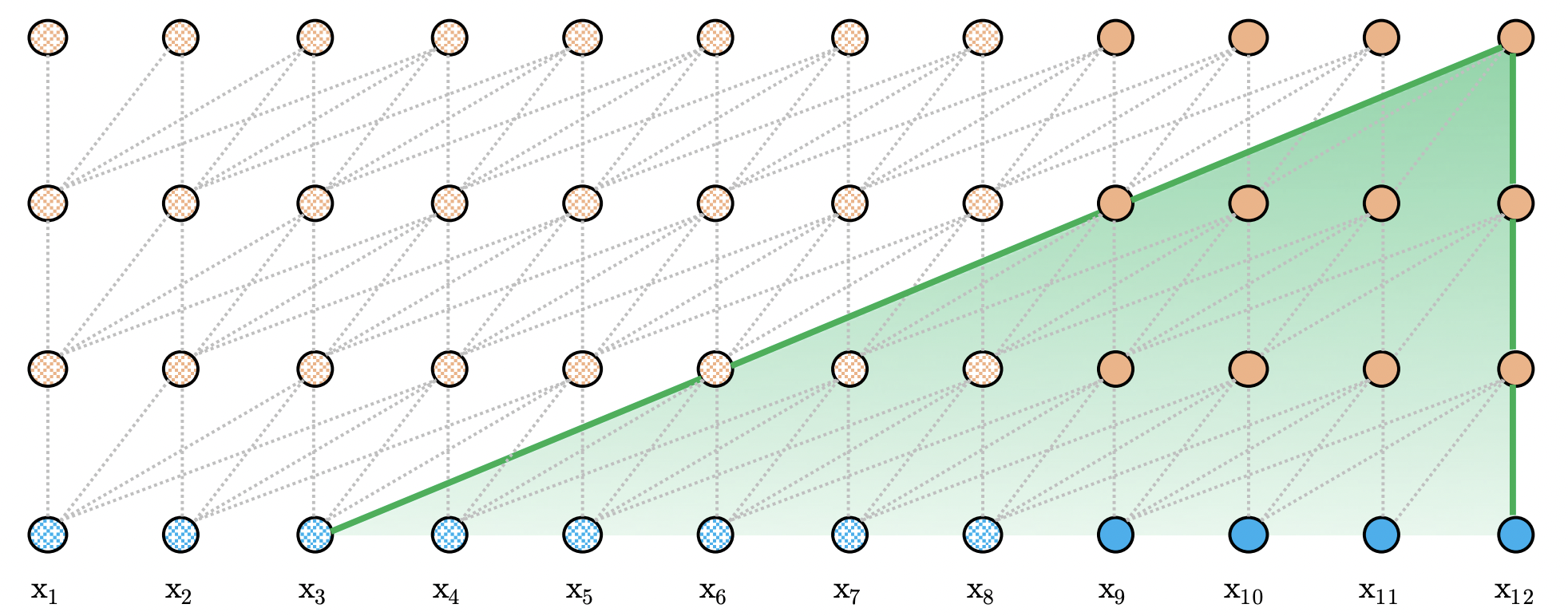 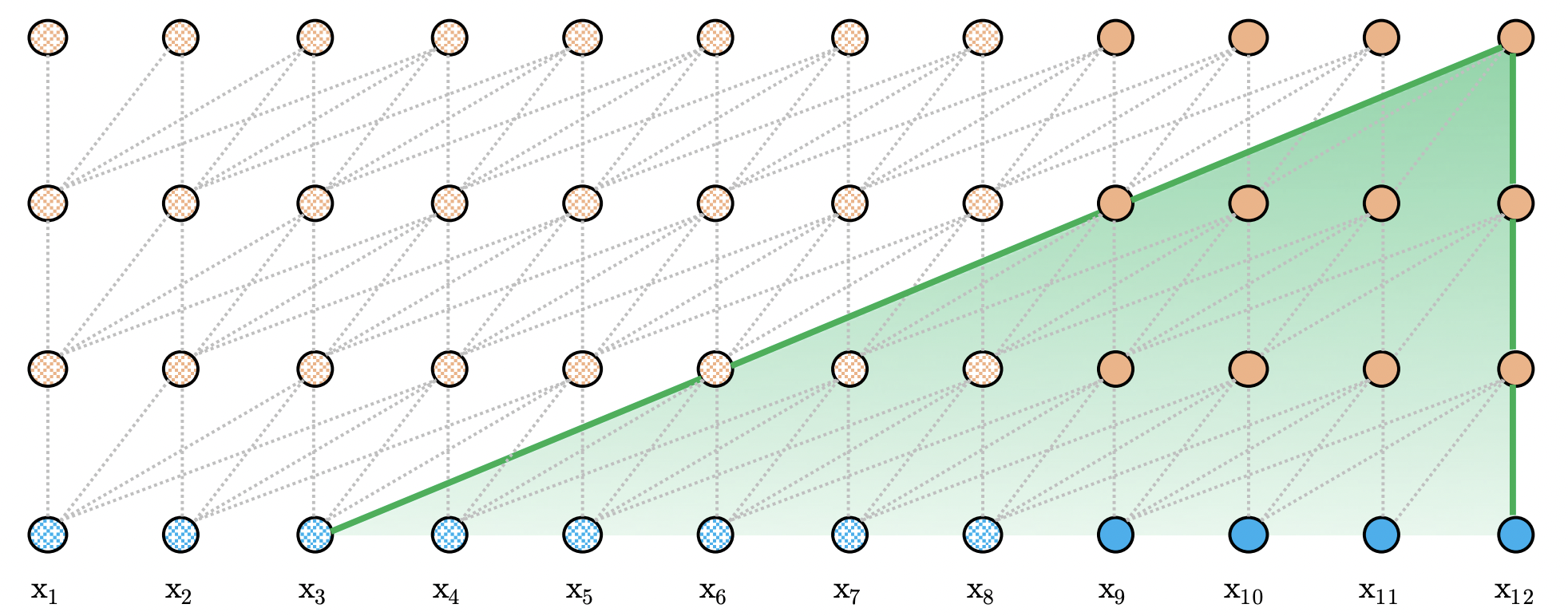 Transformer-XL: Attentive Language Models Beyond a Fixed-Length Context, 2020
Fixed Window Attending to Long-Context
Imagine you have a Self-Attention limited to a window of size 4.
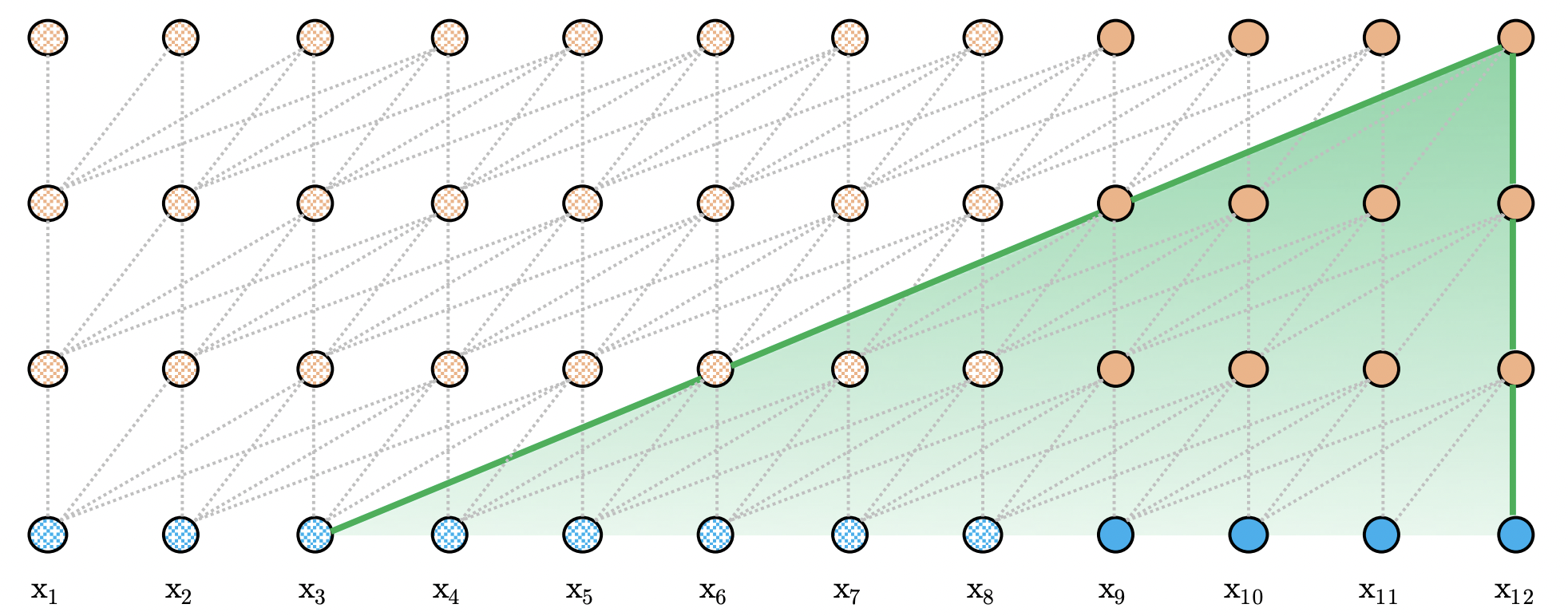 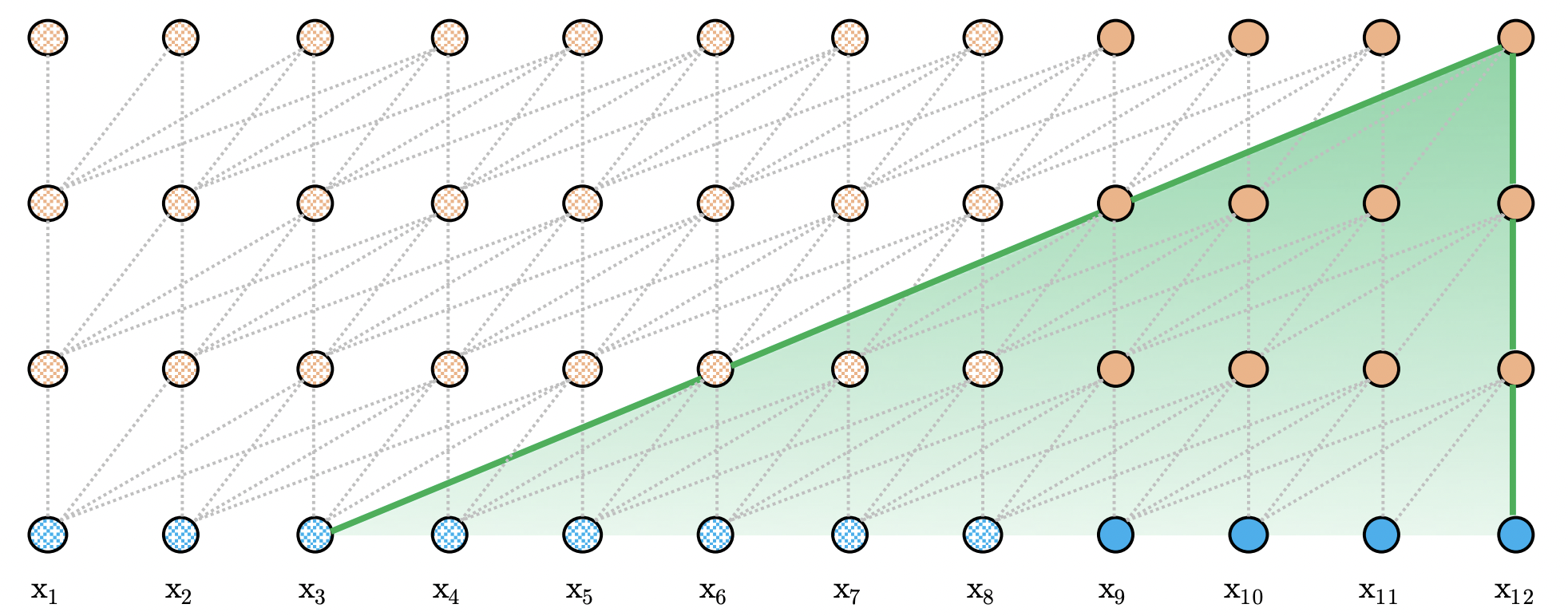 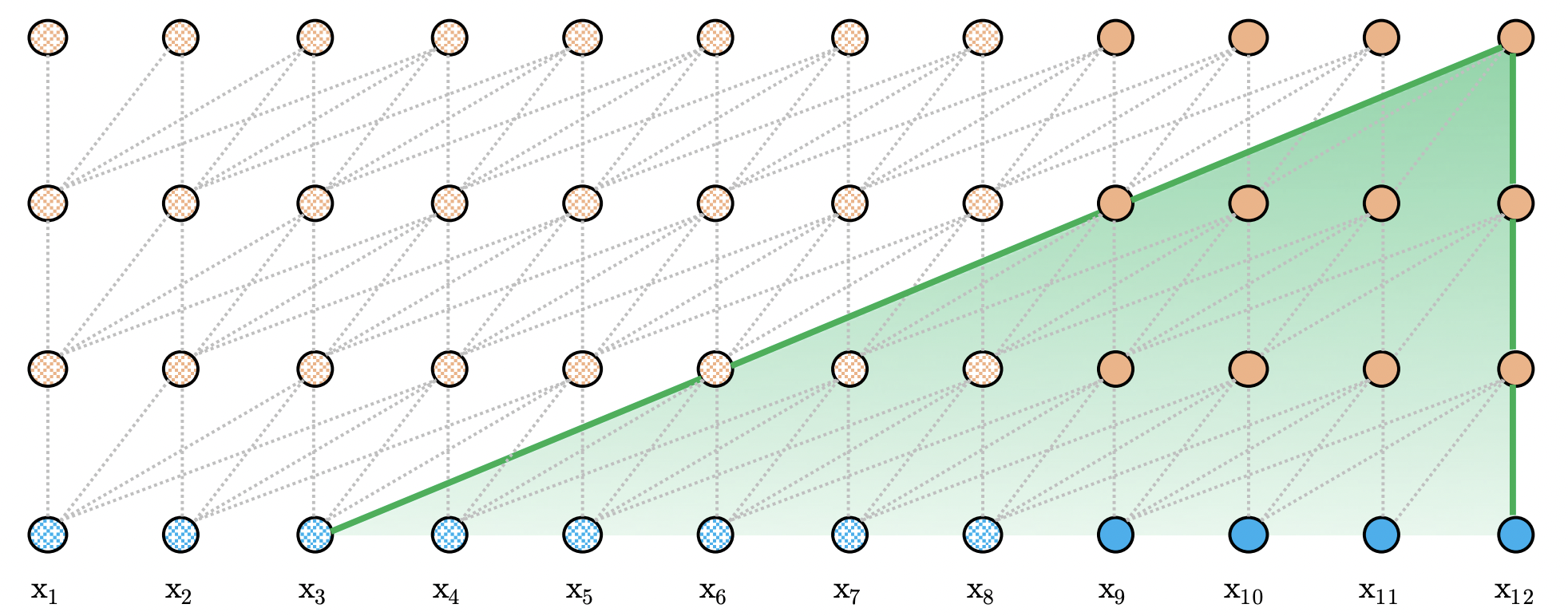 Transformer-XL: Attentive Language Models Beyond a Fixed-Length Context, 2020
Fixed Window Attending to Long-Context
Imagine you have a Self-Attention limited to a window of size 4.
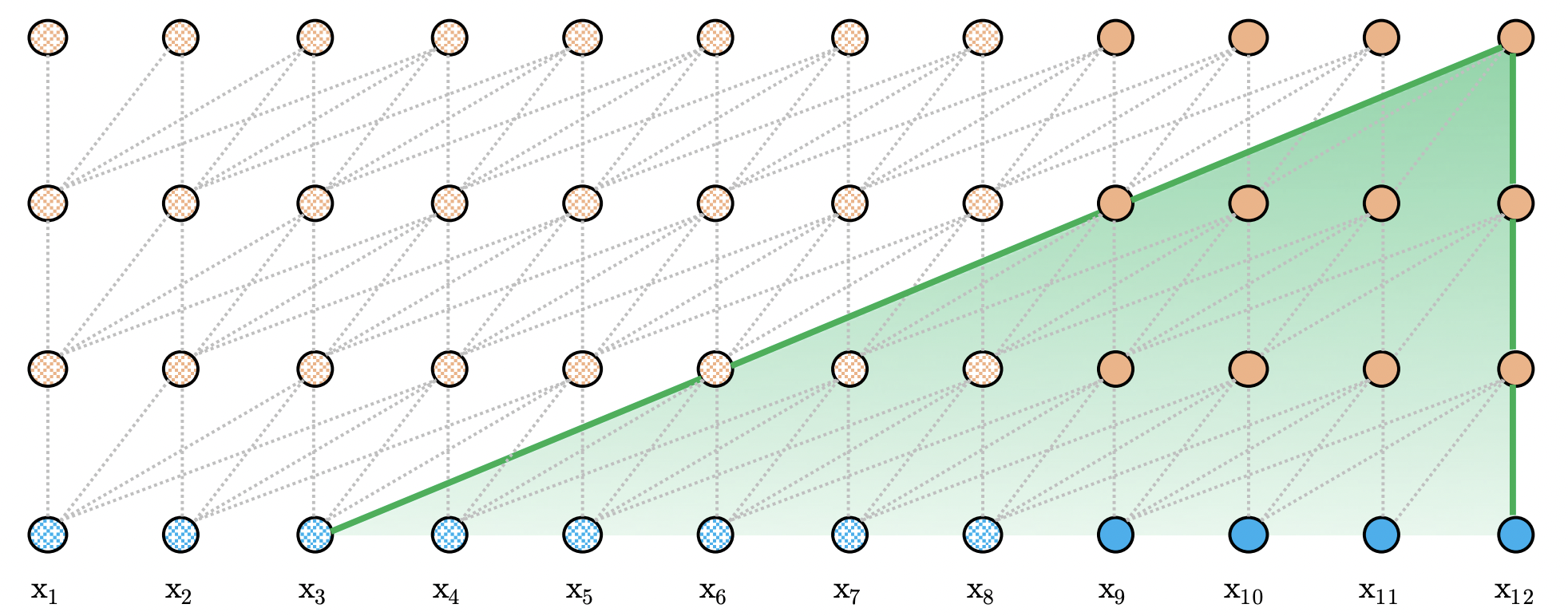 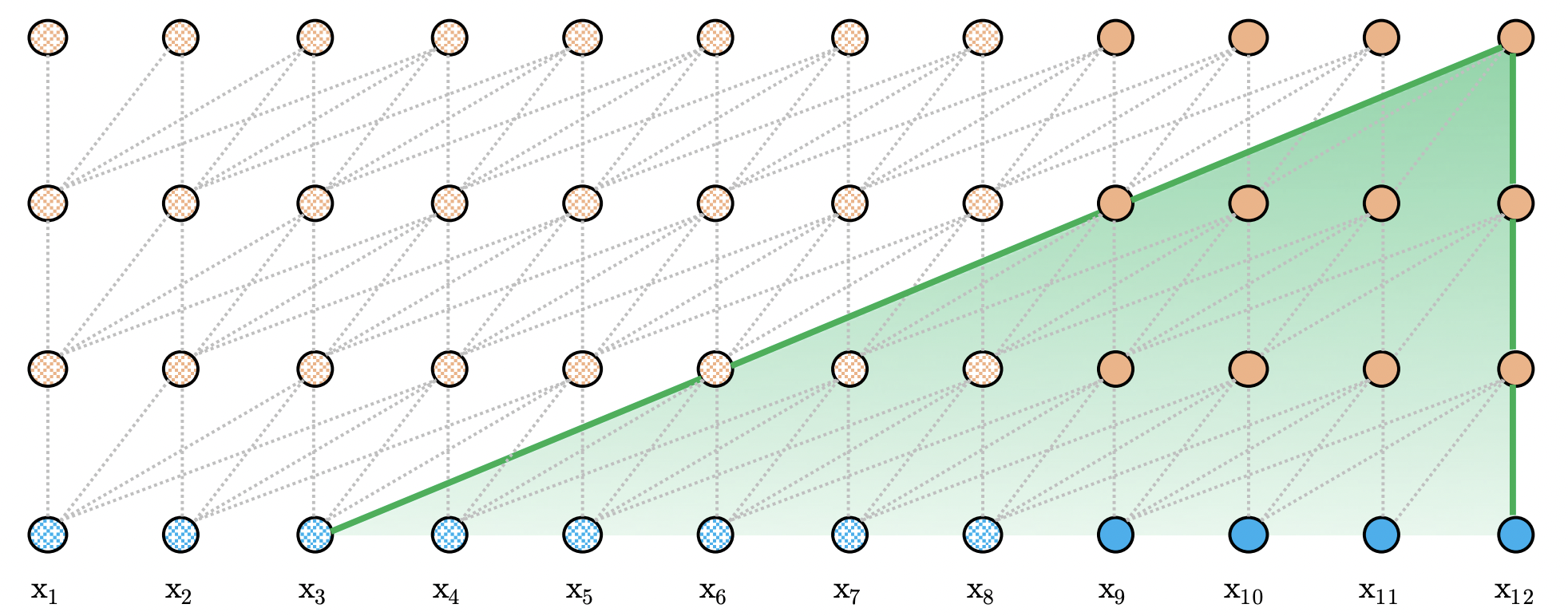 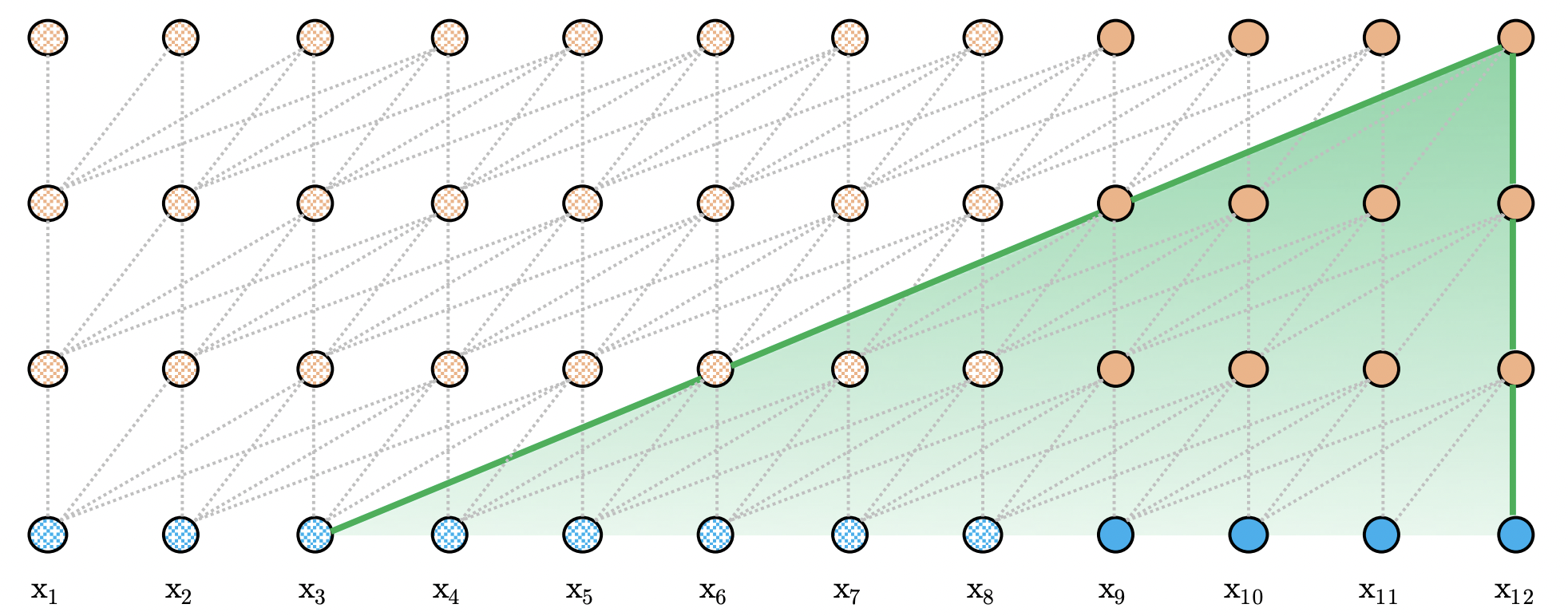 Transformer-XL: Attentive Language Models Beyond a Fixed-Length Context, 2020
Rotary Positional Encoding (RoPE)
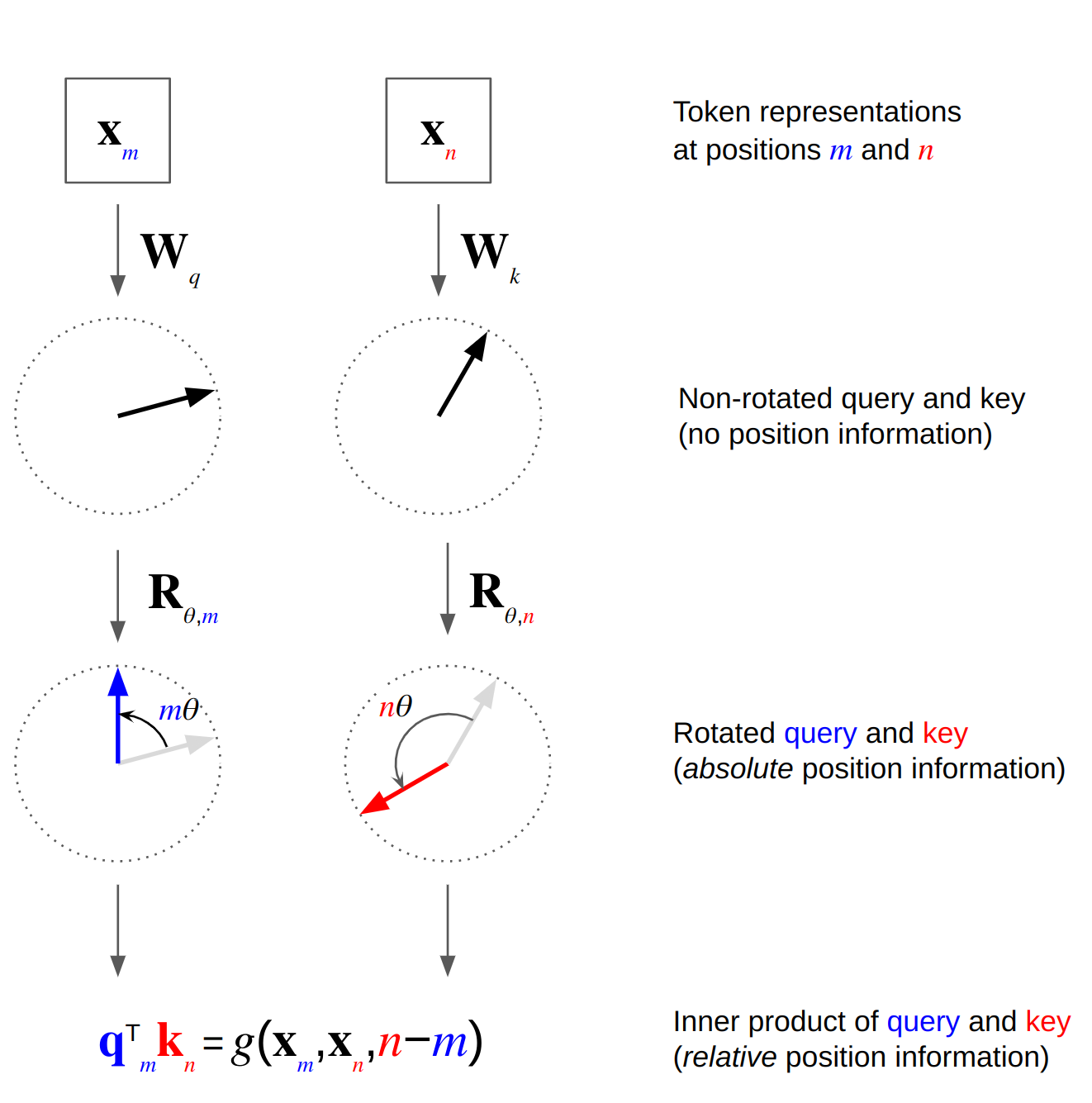 RoFormer: Enhanced Transformer with Rotary Position Embedding (2022)
Figure source
30
Thinking About Rotation Matrix
Thinking About Rotation Matrix
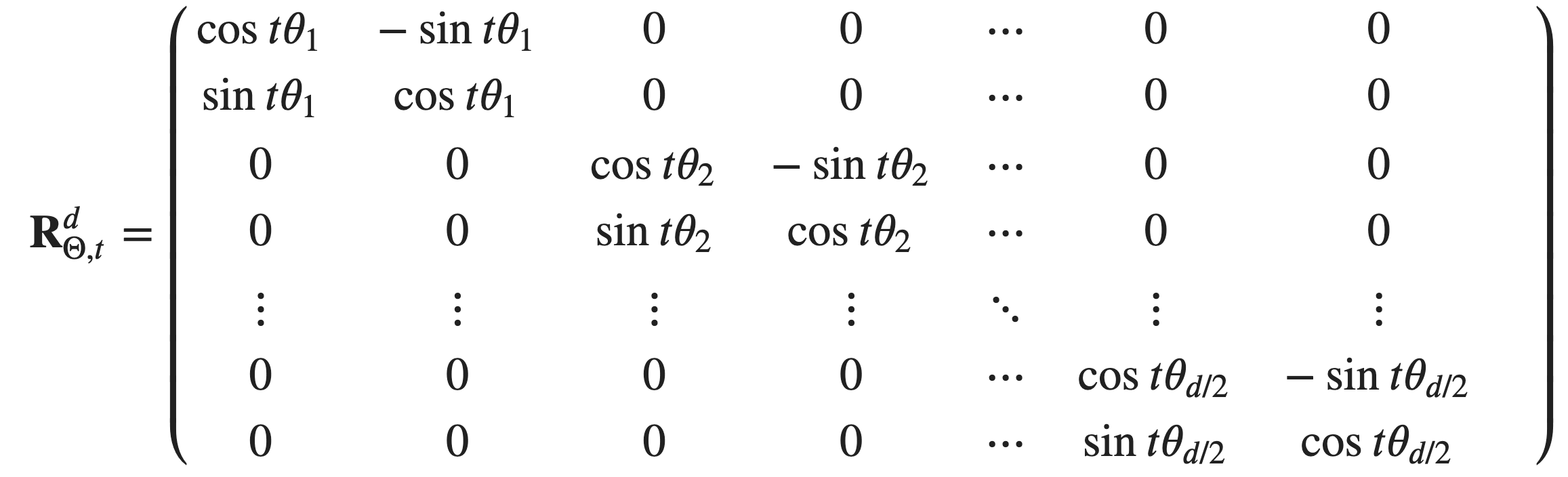 RoPE in its General Form
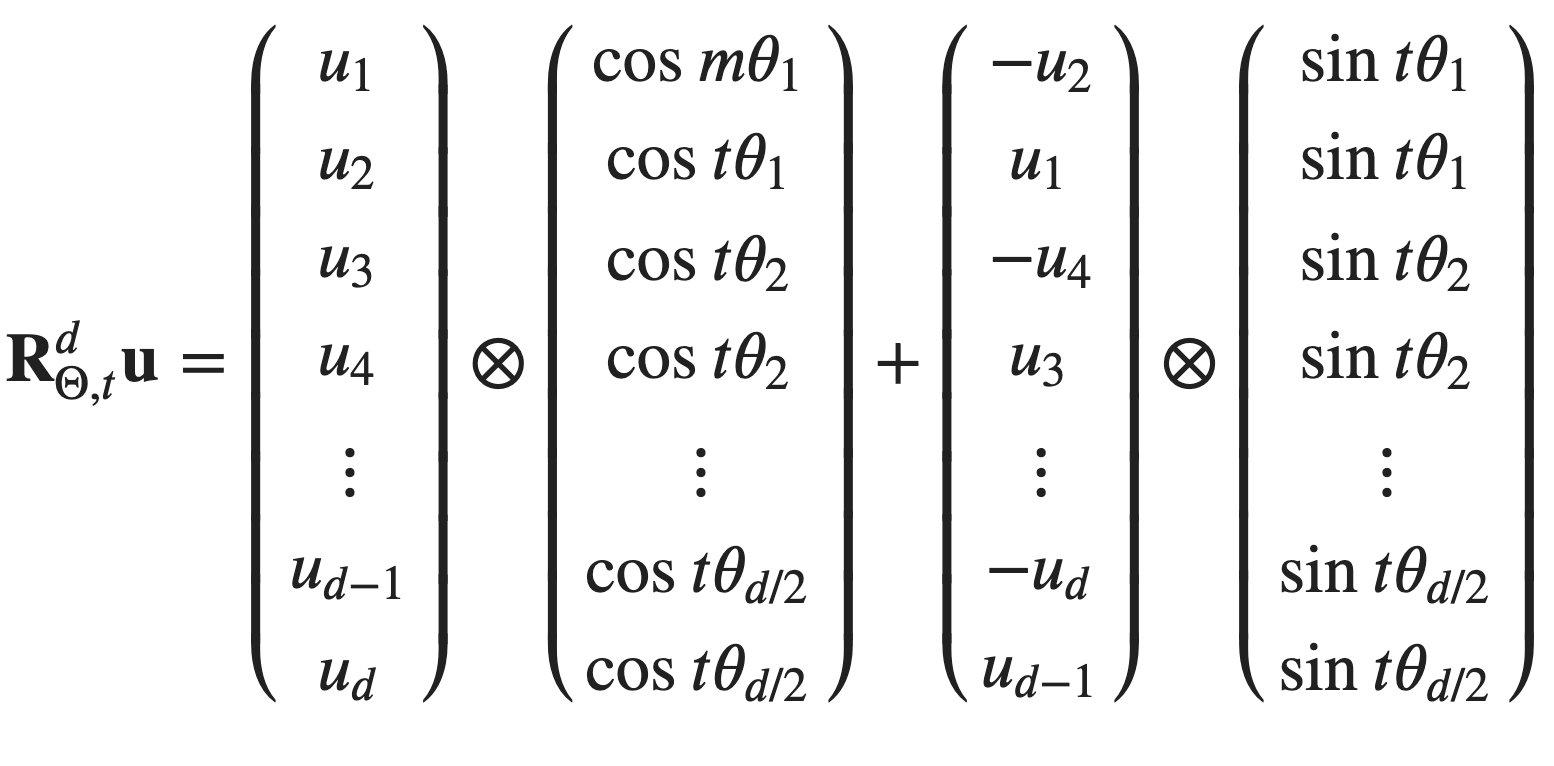 Positional Encodings May Not be Necessary!!
Some result suggest that, you might be able to build low-ppl LMs even if you drop the positional embeddings. 
Notice that these results are for causal (decoder) Transformer architectures. 

Now the questions are: 
How can Transformers do language modeling without positional embeddings? 
Does low PPL for language modeling entailbeing good for any language ability? (e.g., ICL)
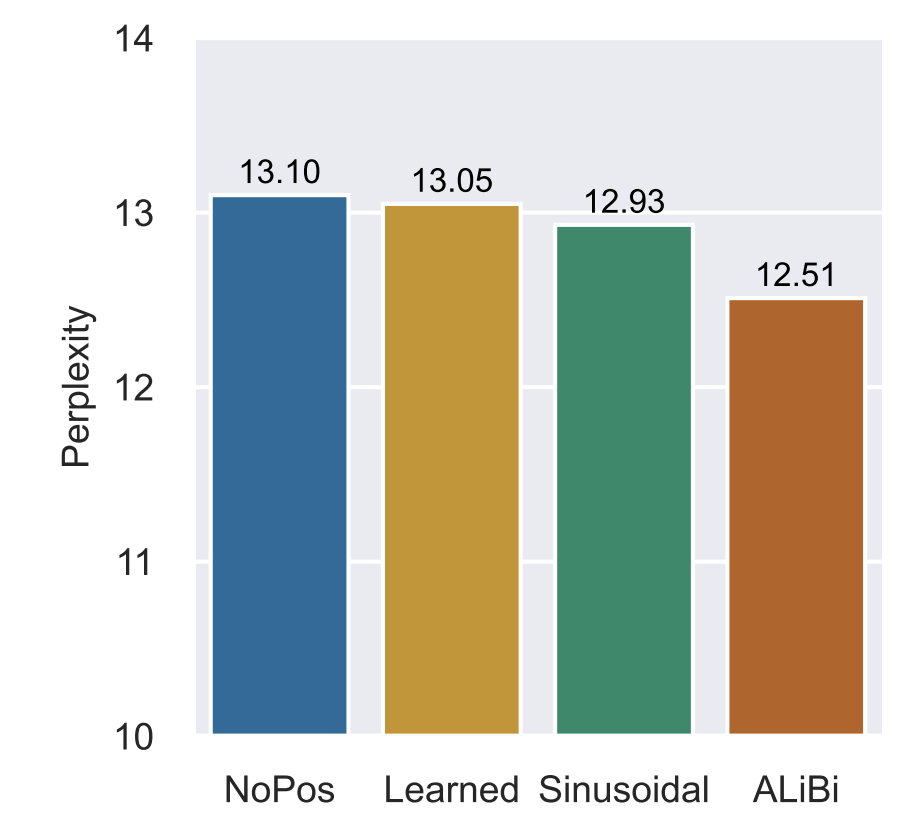 Transformer Language Models without Positional Encodings Still Learn Positional Information, 2022
Encoding Positions without Encoding it
One explanation is that decoder Transformers implicitly encoder positional information in variances of attention values. 
Attention values of position m result from combining the information of m positions. If the input values are samples from Gaussian distribution, the variance of output values scale with 1/m. 
In practice, the earlier layers follow this pattern. But still variance encodes positions.
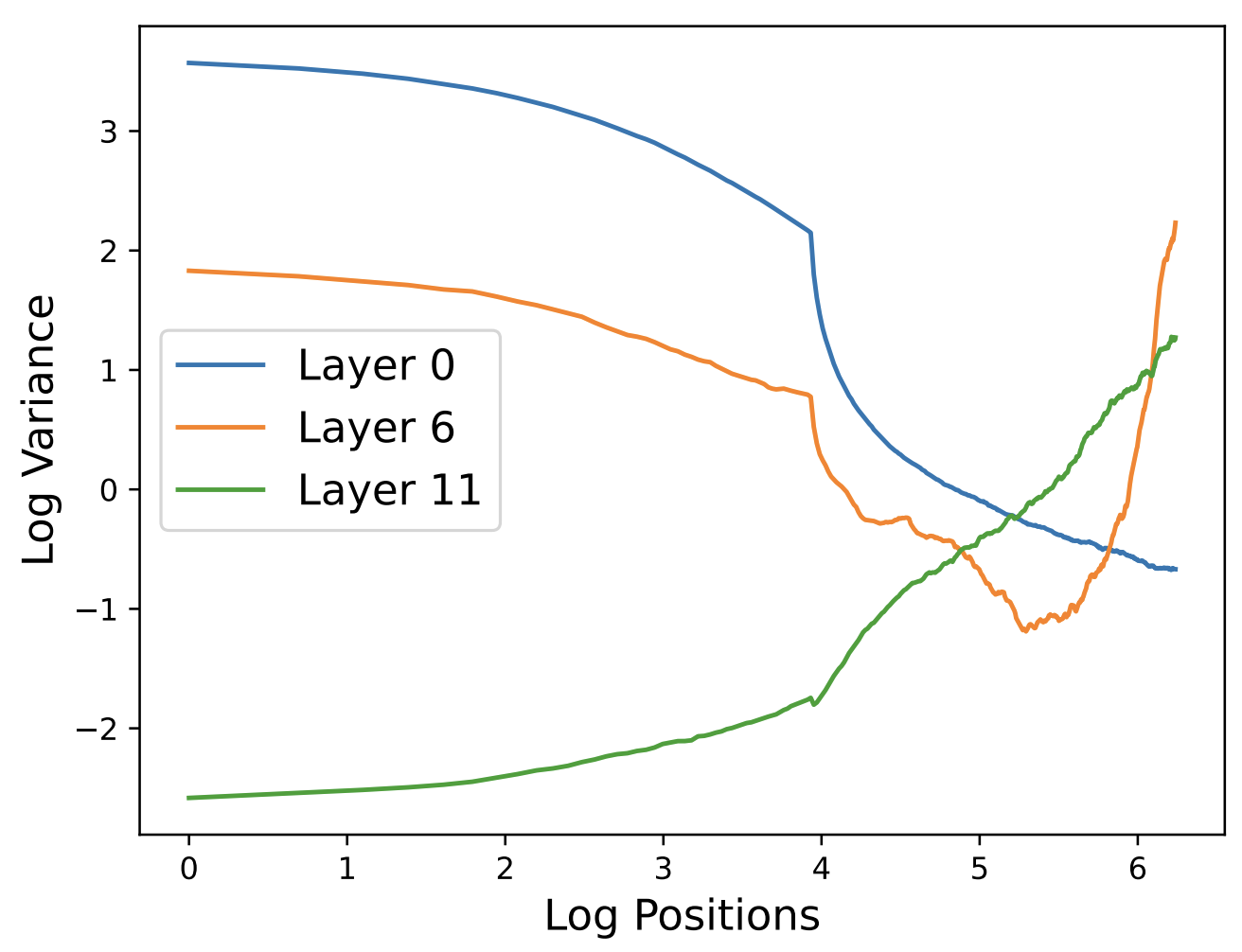 Latent Positional Information is in the Self-Attention Variance of Transformer Language Models Without Positional Embeddings, 2023
Summary
Encoding positional information in language models is a non-trivial problem. 
We discussed various proposal: learned, absolute, relative encoding, NoPos, etc. 


This is an important literature related to the length generalization of Transformers.


This is an active research area and likely to change in the coming years.
Long Context: Efficiency and Generalization
Transformer LMs and Long Inputs
Length generalization: Do Transformers work accurately on long inputs? 



Efficiency considerations: How efficient are LMs are long inputs?
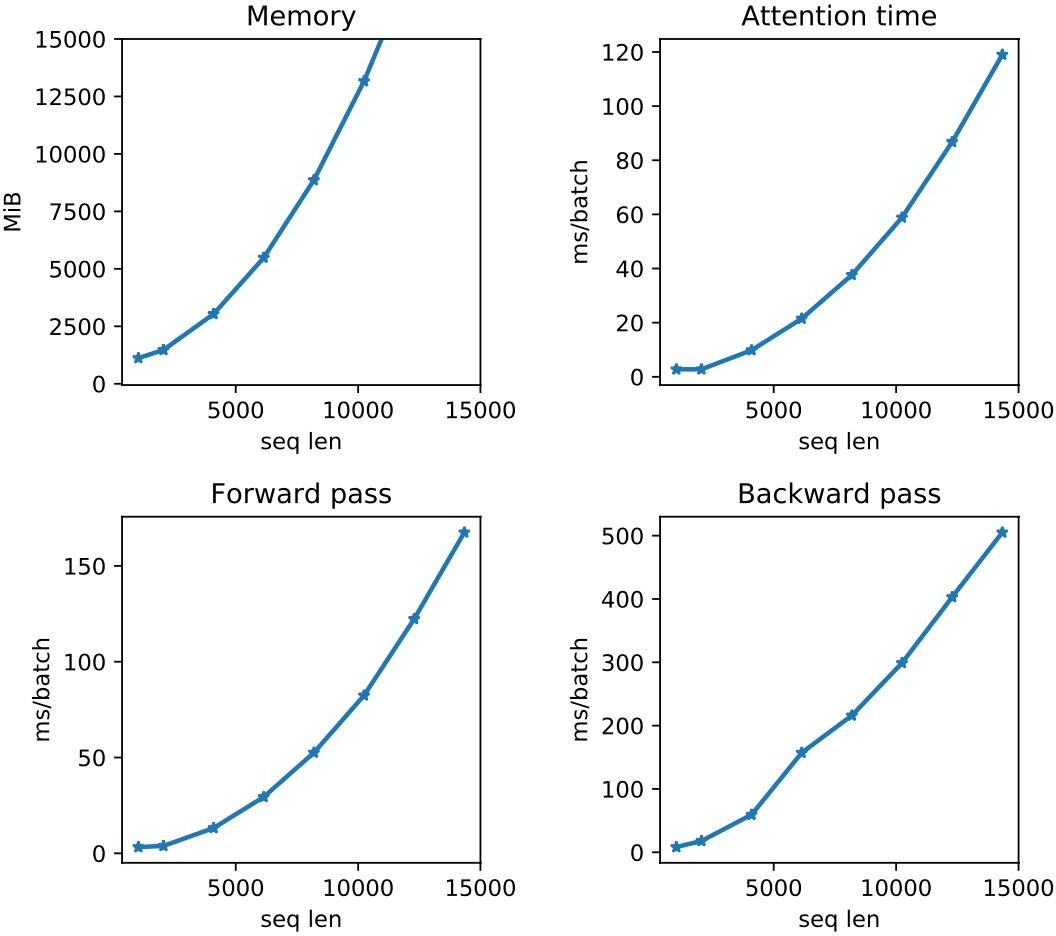 Transformer LMs and Long Inputs
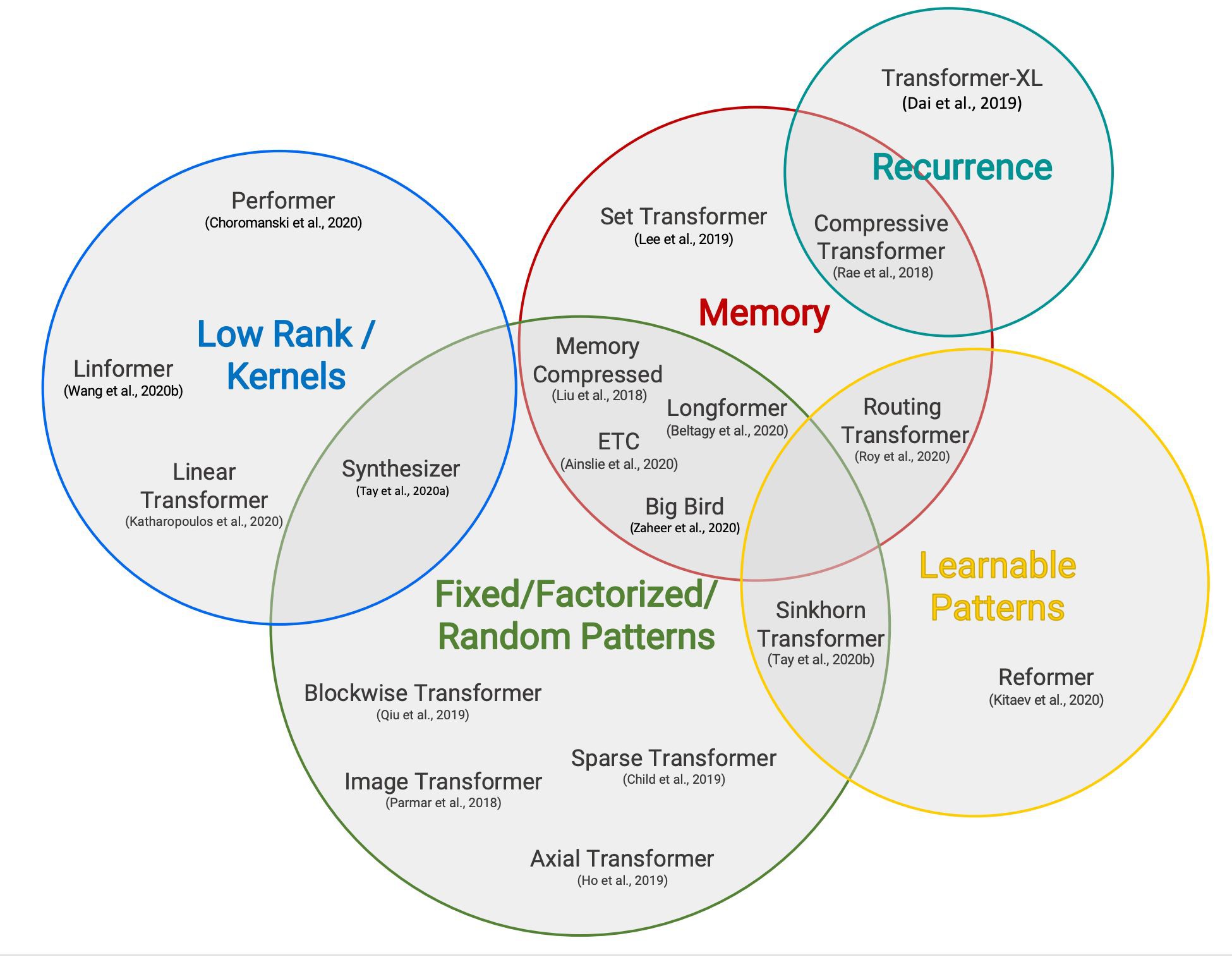 A wide variety of topics. 
We will cover few only.
Fig reference: Tay et al., 2020
Length Generalization
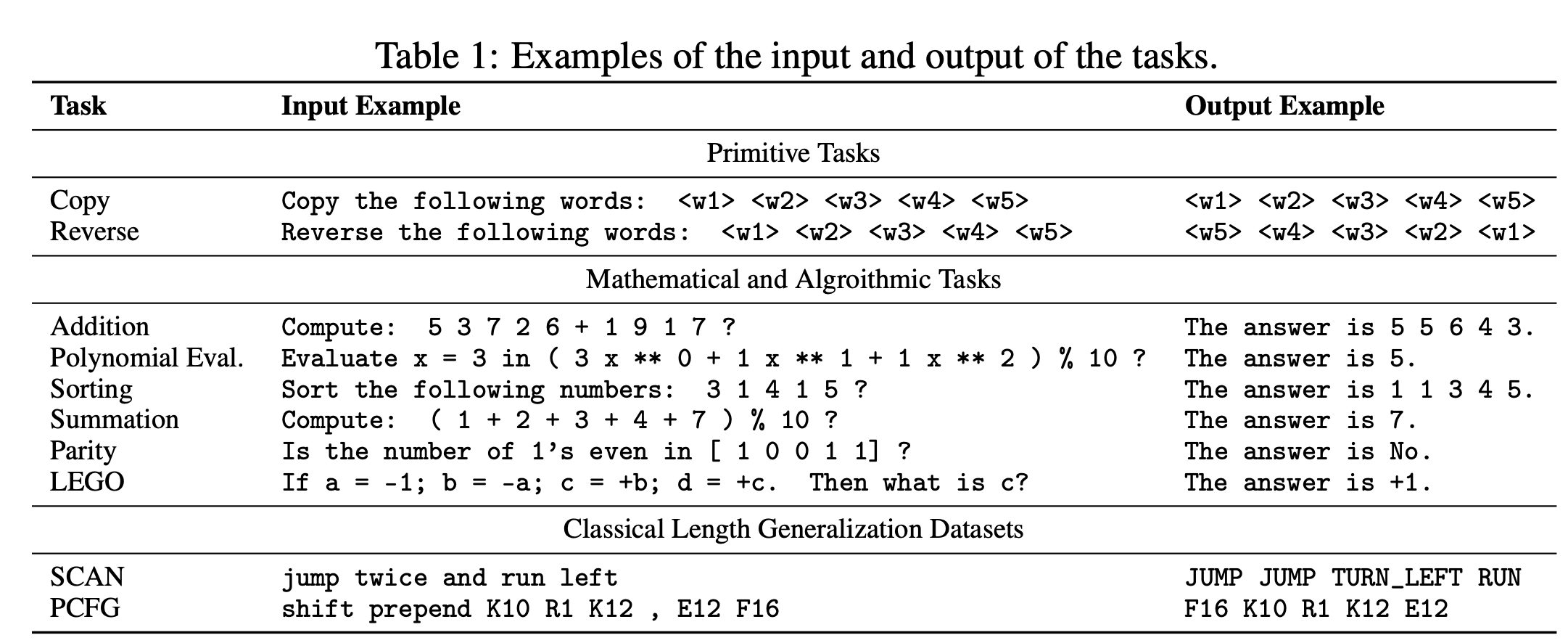 The Impact of Positional Encoding on Length Generalization in Transformers, 2023
Length Generalization
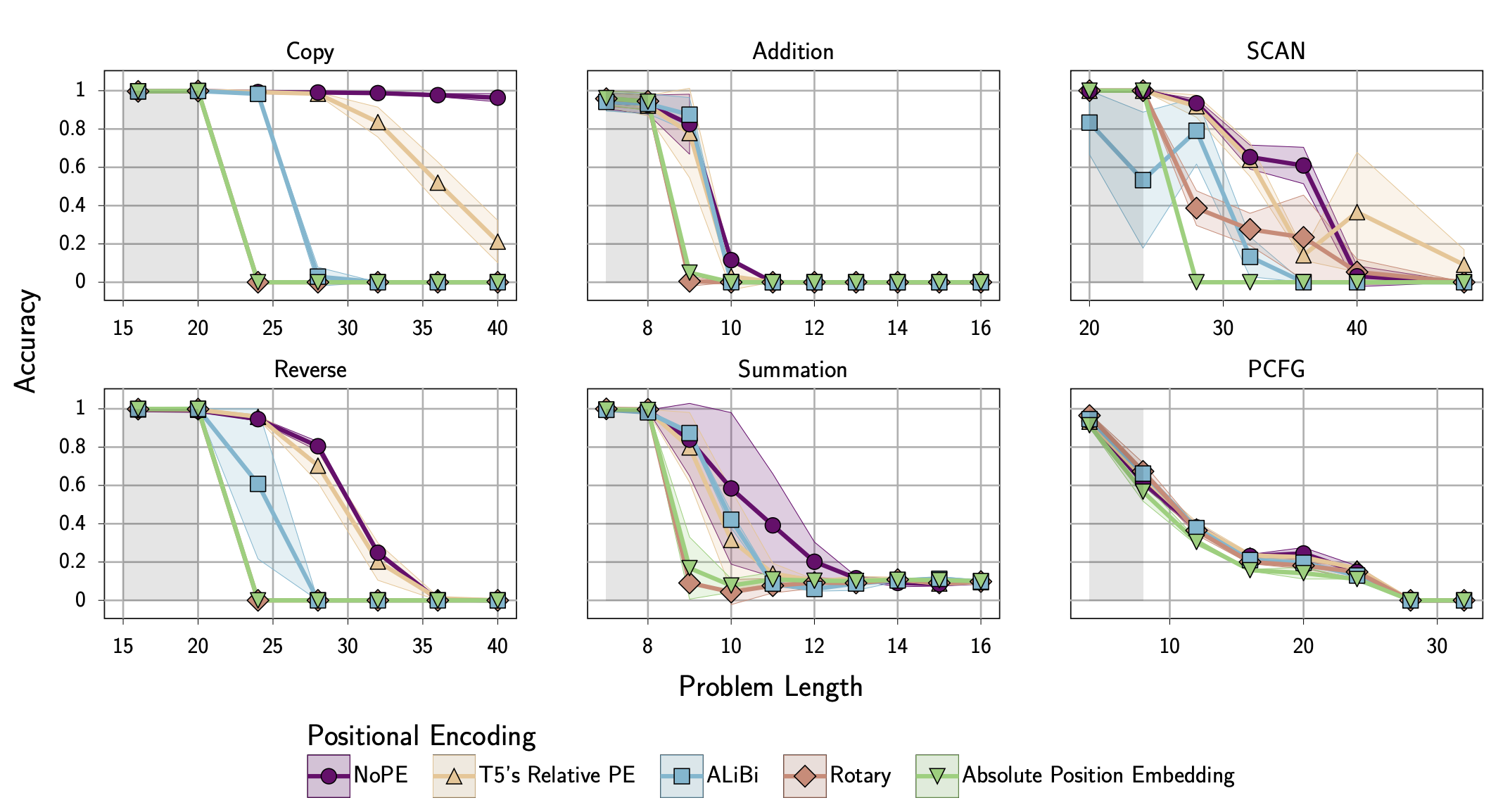 The Impact of Positional Encoding on Length Generalization in Transformers, 2023
Efficiency considerations
Sparse Attention Patterns
The idea is to make the attention operation sparse
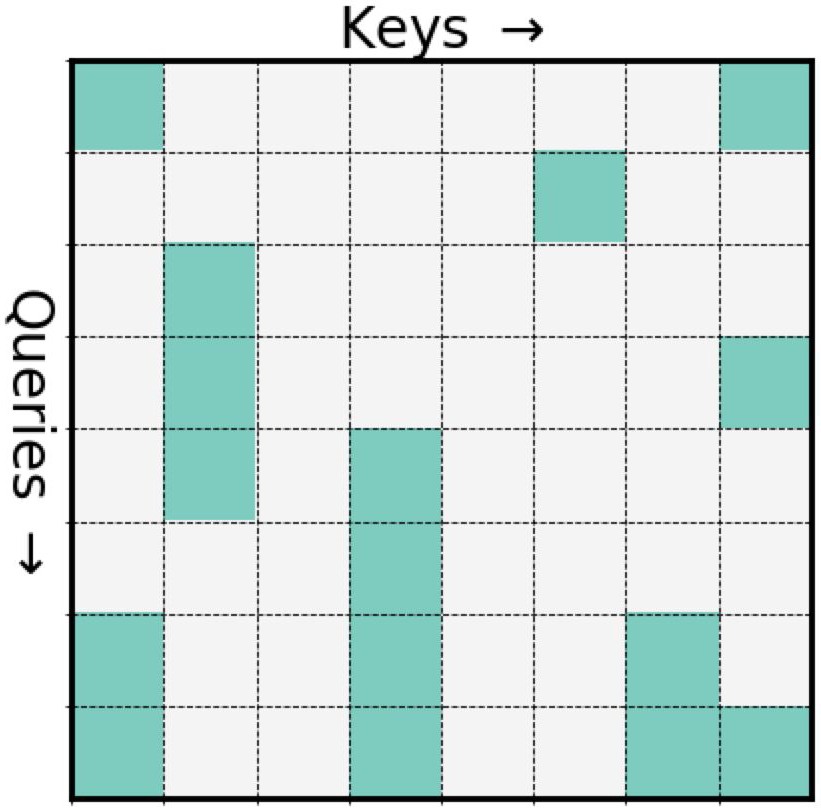 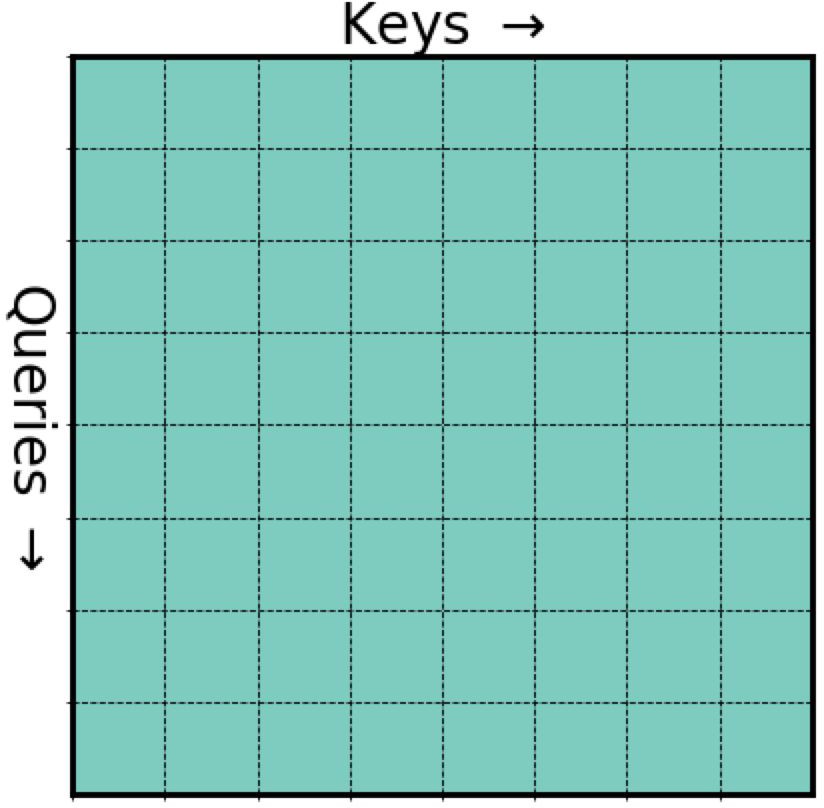 [NAACL 2021 Tutorial Beltagy, Cohan, Hajishirzi, Min, and Peters]
Sparse Attention Patterns: Challenge
Ok sparsity is great, but how to efﬁciently implement this?

Challenge: Arbitrary sparse matrix multiplication is not supported in DL libraries 

A solution: Perform computations in blocks
[NAACL 2021 Tutorial Beltagy, Cohan, Hajishirzi, Min, and Peters]
Pre-speciﬁed Sparsity Patterns: Computations
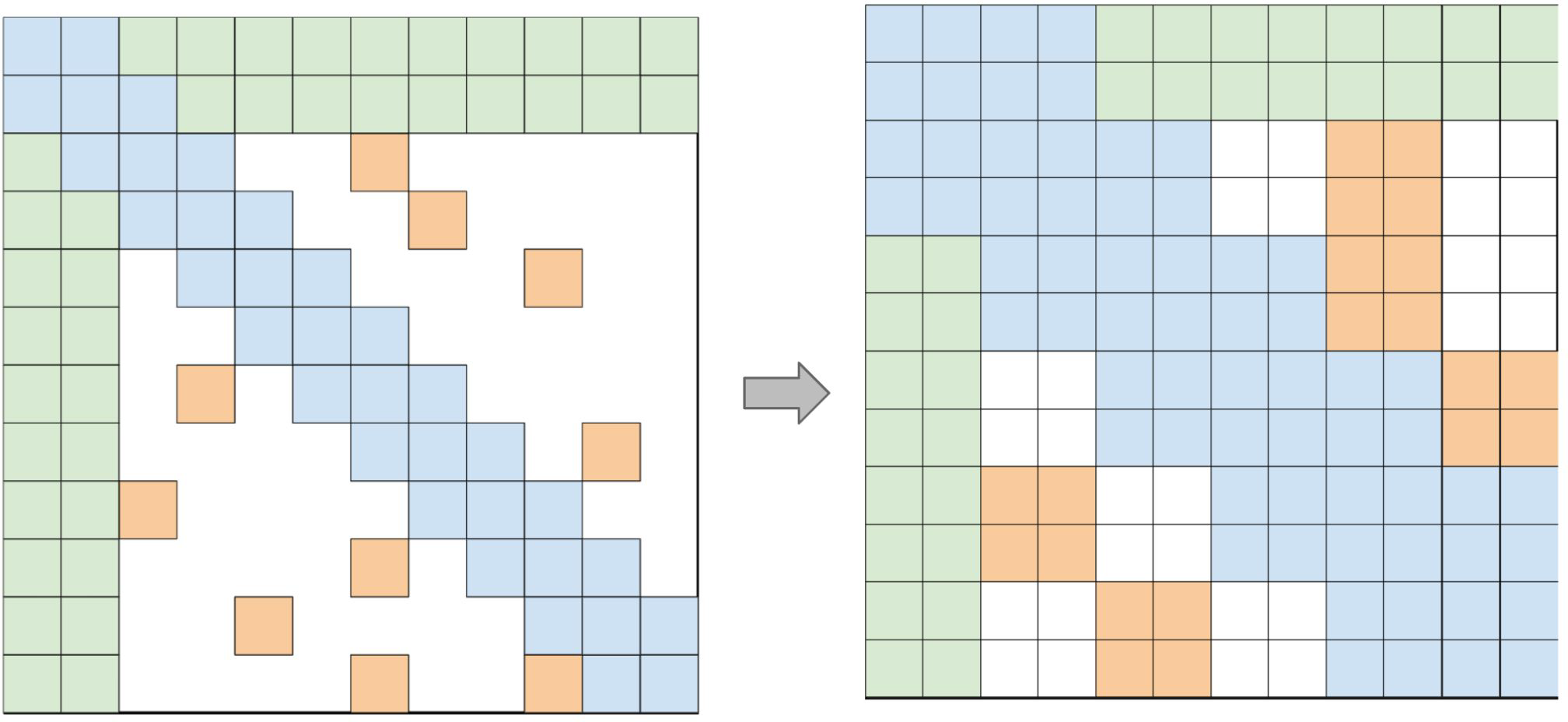 Efﬁcient blockiﬁed implementation

There are libraries for implementing blockified sparse matrix multiplication. 
Can be hardware speciﬁc
Block Sparse (Gray et al., 2017)
TVM toolkit (Chen et al., 2018)
cuSPARSE
[Big Bird (Zaheer et al., 2020)]
Sparse Patterns
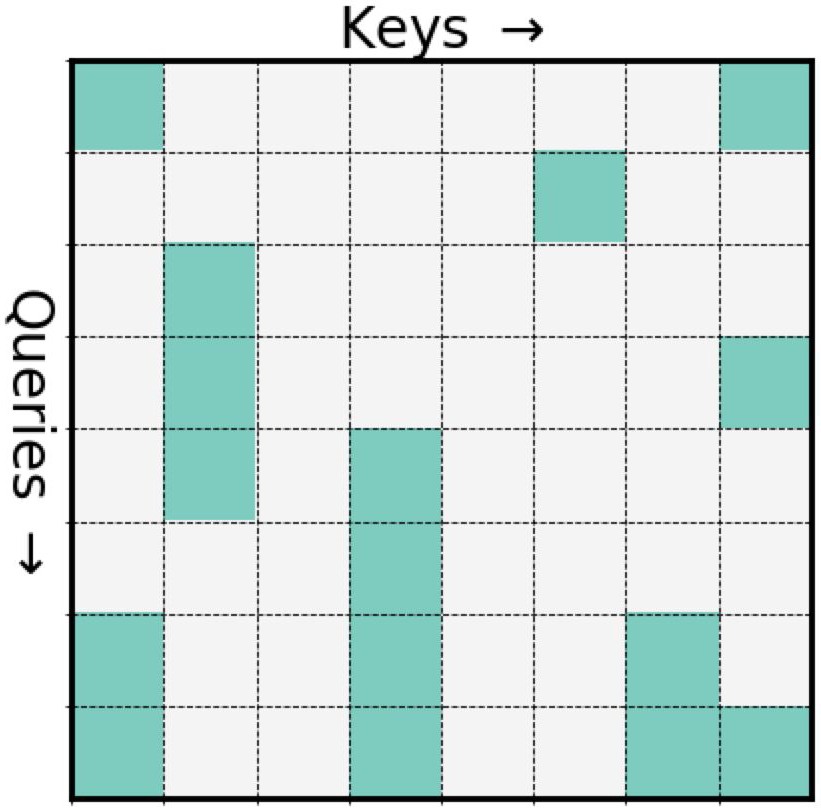 How to sparsify?
Content-based
Routing Transformers (Roy et al., 2019)
Sinkhorn (Tay et al., 2020)
Reformer (Kitaev et al., 2020)
Pre-speciﬁed patterns
Sparse Transformer (Child et al,. 2019)
Longformer (Beltagy, et al., 2020)
ETC (Ainslie et al., 2020)
BigBird (Zaheer et al., 2020)
[NAACL 2021 Tutorial Beltagy, Cohan, Hajishirzi, Min, and Peters]
Content-Based Patterns
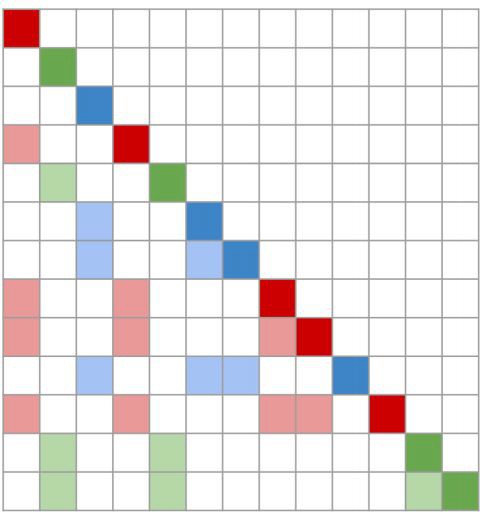 Routing Transformer (Roy et al., 2020)
Clustering-based attention mechanism that learns         the attention sparsity in a data driven fashion.
Project Q and K into routing matrix R

The R matrix undergoes k-means clustering
After clustering, each token only attends to tokens from the same cluster
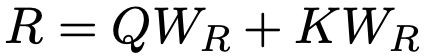 Auto-regressive attention, each color shows cluster membership
[NAACL 2021 Tutorial Beltagy, Cohan, Hajishirzi, Min, and Peters]
Pre-speciﬁed Sparsity Patterns
A variety of patterns has been explored in the past work
Longformer (Beltagy et al., 2020), Sparse Transformer (Child et al., 2019), …
Sliding window
Global
Blocked
Dilated
Random
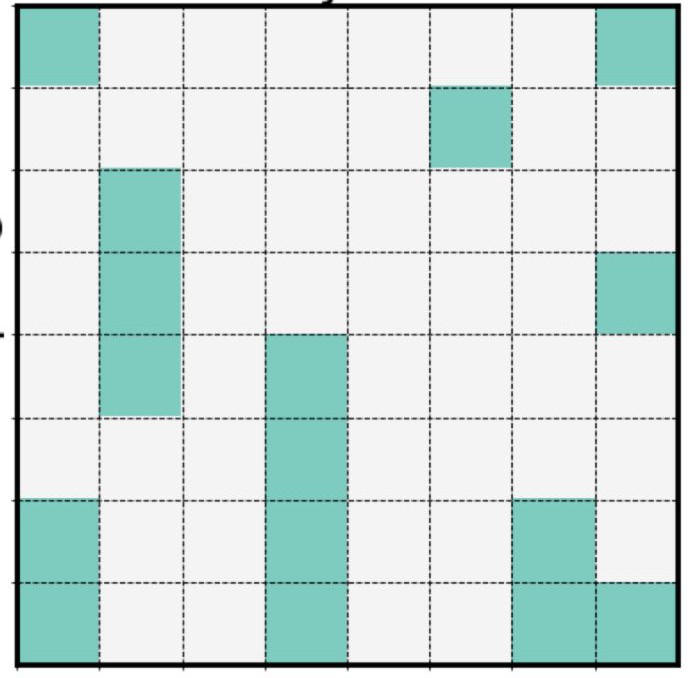 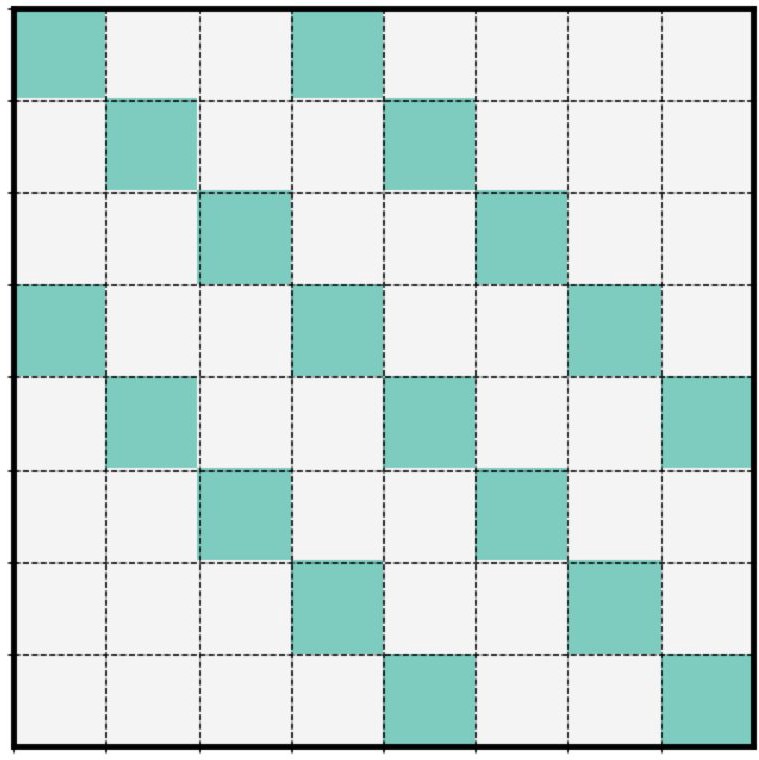 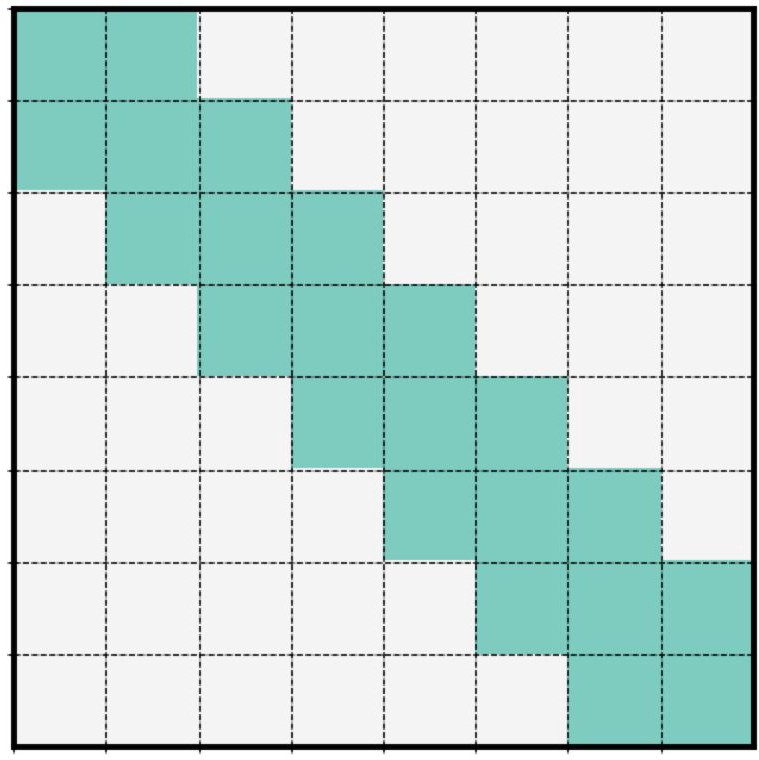 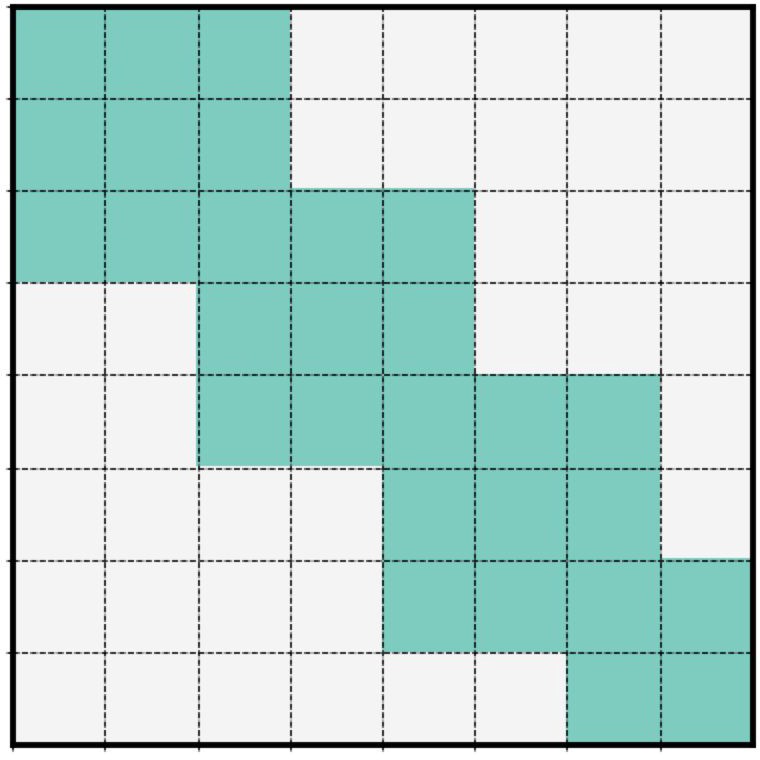 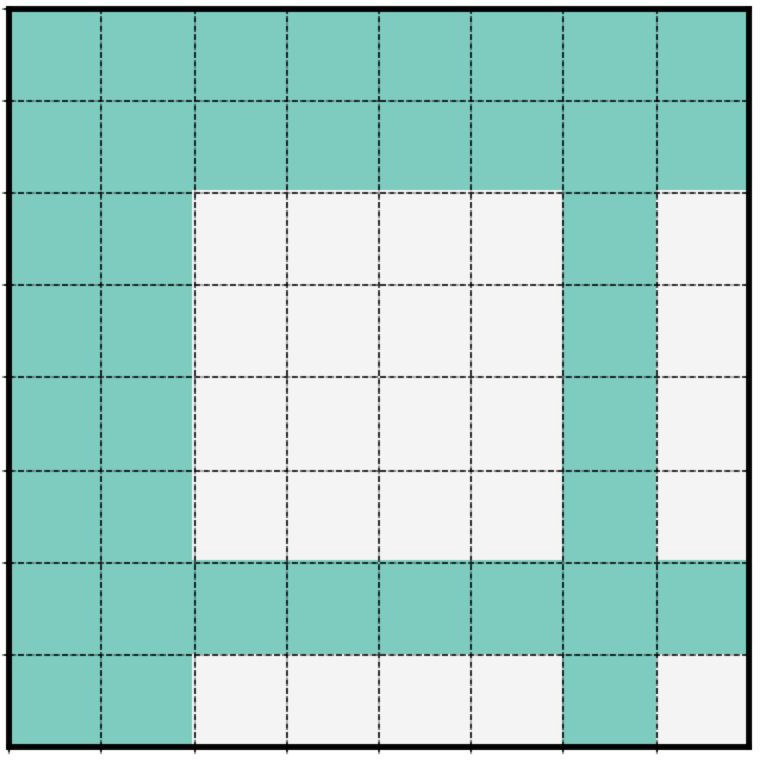 Big Bird
Big Bird
Big Bird Sinkhorn
Sparse Transformer Longformer
Longformer
[NAACL 2021 Tutorial Beltagy, Cohan, Hajishirzi, Min, and Peters]
Pre-speciﬁed Sparsity Patterns
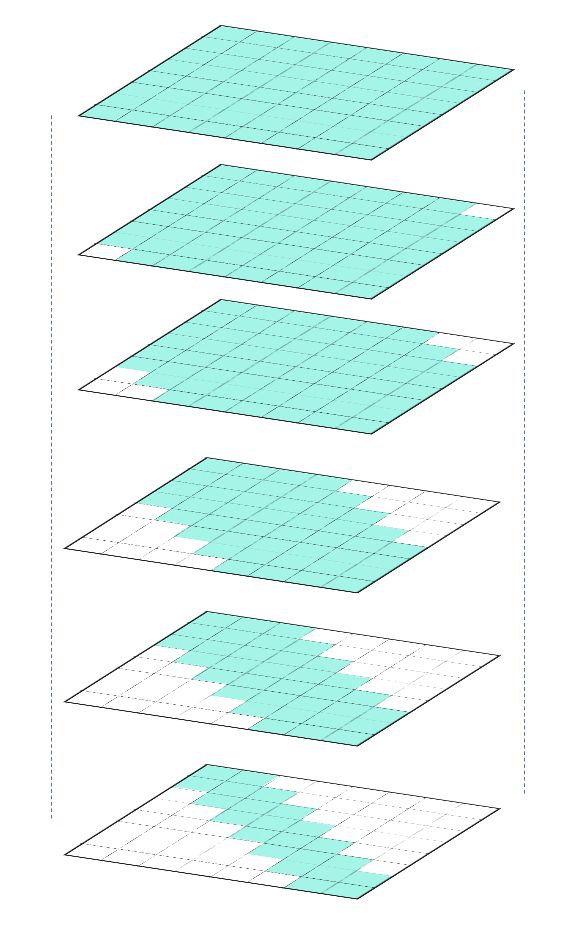 Different layers and attention heads can follow different patterns


A common setup is to have earlier layers with sparser attention pattern. 
Longformer (Beltagy et al., 2020)
Pre-speciﬁed Sparsity Patterns: Computations
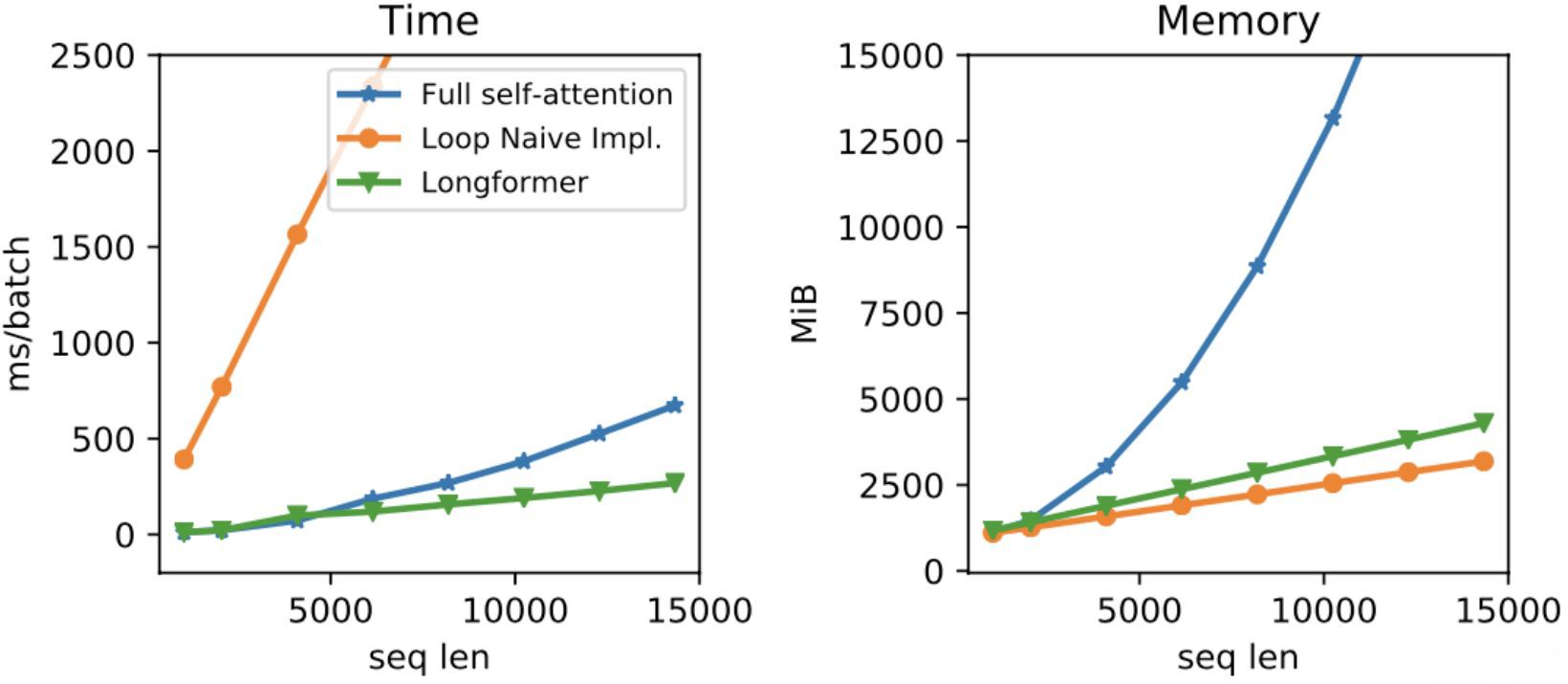 [Longformer (Beltagy et al., 2020)]
A Notable Adoption: GPT-3
Sparse patterns also used in GPT-3 (Brown et al., 2020)
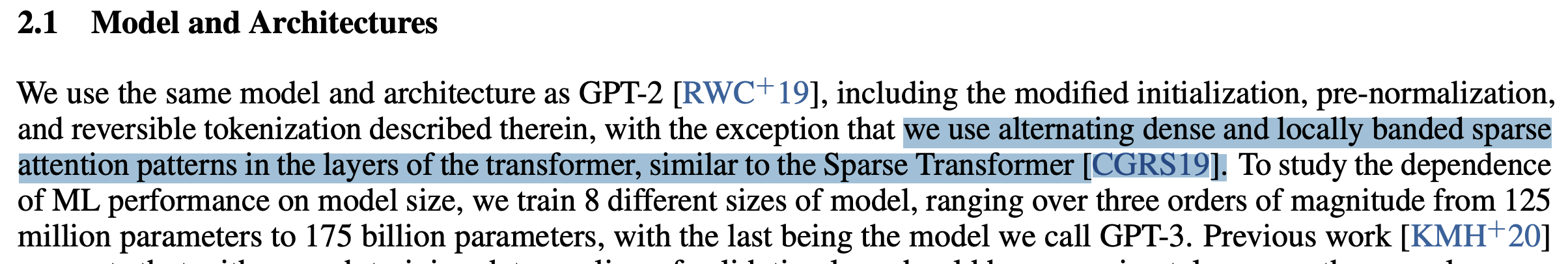 Summary
How well do Transformers work on long sequences? Not so well. 

How can we make them more efficient? Induce sparsity. 

Many open questions we did not get into: 
Limitations of sportifying Transformers 
Alternatives to Transformers (e.g., state-space models) 
…
Retrieval-Augmented LMs
Retrieval-based Language Models
P(xn | x1, x2, ⋯, xn−1)
The capital city of Ontario is 	
(can be broadly extended to masked language models or encoder-decoder models)
It is a language model
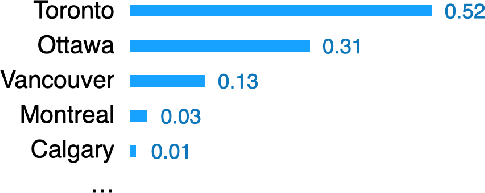 It retrieves from an external datastore (at least during inference time)
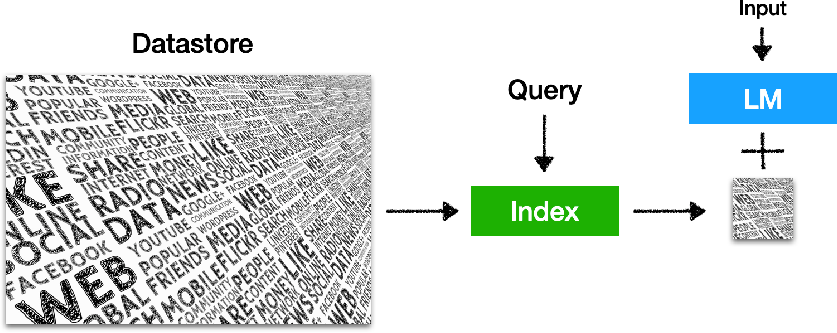 (Also referred to semiparametric and non-parametric models)
[Slides: Akari Asai, Sewon Min, Zexuan Zhong, Danqi Chen]
Why retrieval-based LMs?
LLMs can’t memorize all (long-tail) knowledge in their parameters
List 5 important papers authored by Geoffrey Hinton
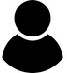 What is Kathy Saltzman’s occupation?
Geoffrey Hinton is a renowned computer scientist … Here are five important papers authored by him:
"Learning Internal Representations by Error Propagation" (with D. E. Rumelhart and R. J. Williams) - This paper, published in 1986, ..
"Deep Boltzmann Machines" (with R.
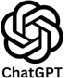 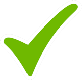 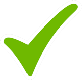 Salakhutdinov) - Published in 2009, ..
…
"Deep Learning" (with Y. Bengio and A. Courville) - Published as a book in 2016,…
"Attention Is All You Need" (with V. Vaswani, N. Shazeer, et al.) - Published in 2017, this paper introduced the Transformer model,…
(Mallen et al., 2023)
GPT-3 davinci-003: 20%-30% accuracy
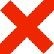 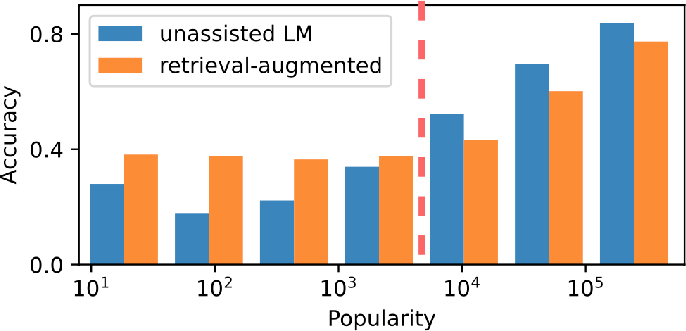 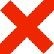 [Slides: Akari Asai, Sewon Min, Zexuan Zhong, Danqi Chen]
Why retrieval-based LMs?
LLMs’ knowledge is easily outdated and hard to update
Who is the CEO of Twitter?

As of my knowledge cutoff in September 2021, the CEO of Twitter is Jack Dorsey….
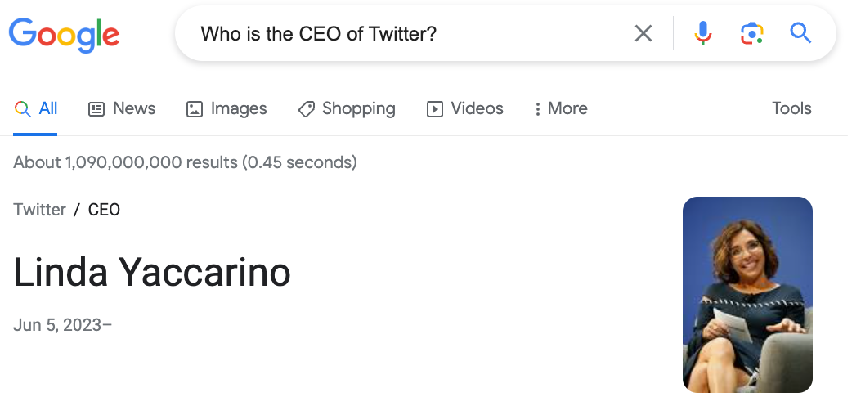 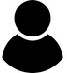 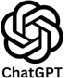 Existing knowledge editing methods are still NOT scalable (active research!)
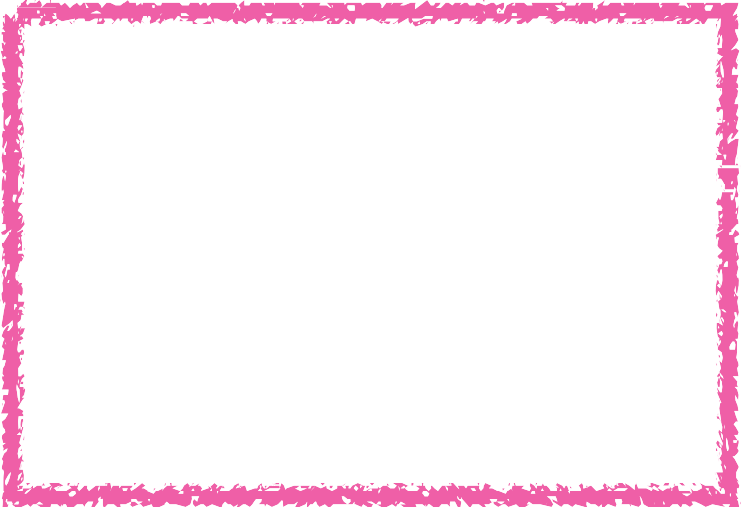 The datastore can be easily updated and
expanded - even without retraining!
New!
[Slides: Akari Asai, Sewon Min, Zexuan Zhong, Danqi Chen]
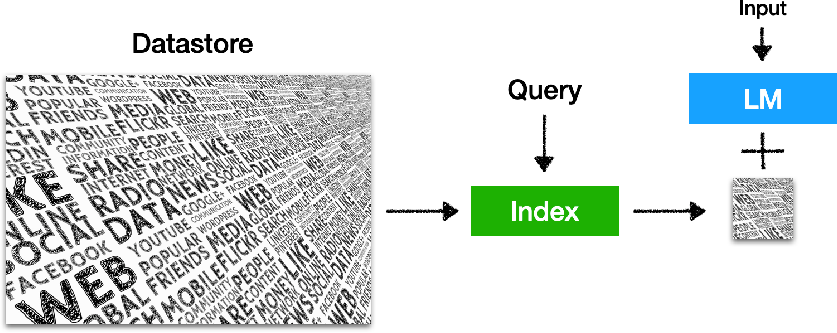 Why retrieval-based LMs?
LLMs’ output is challenging to interpret and verify
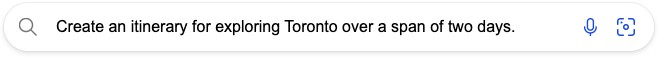 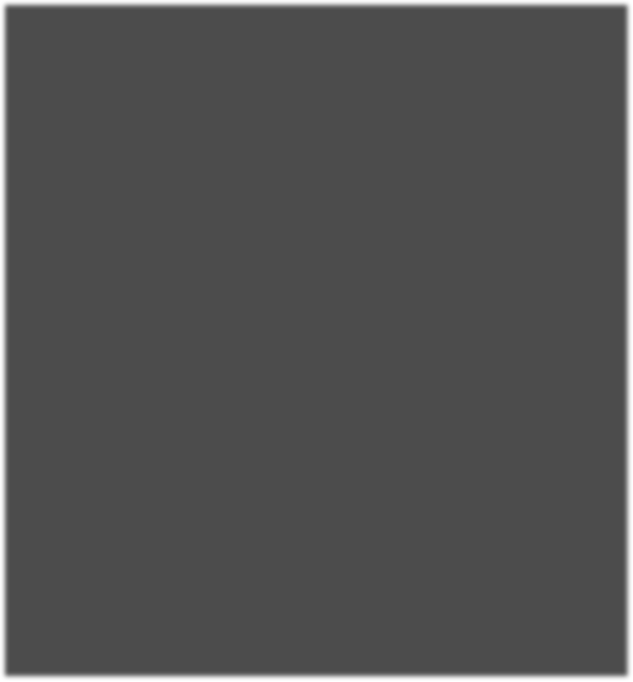 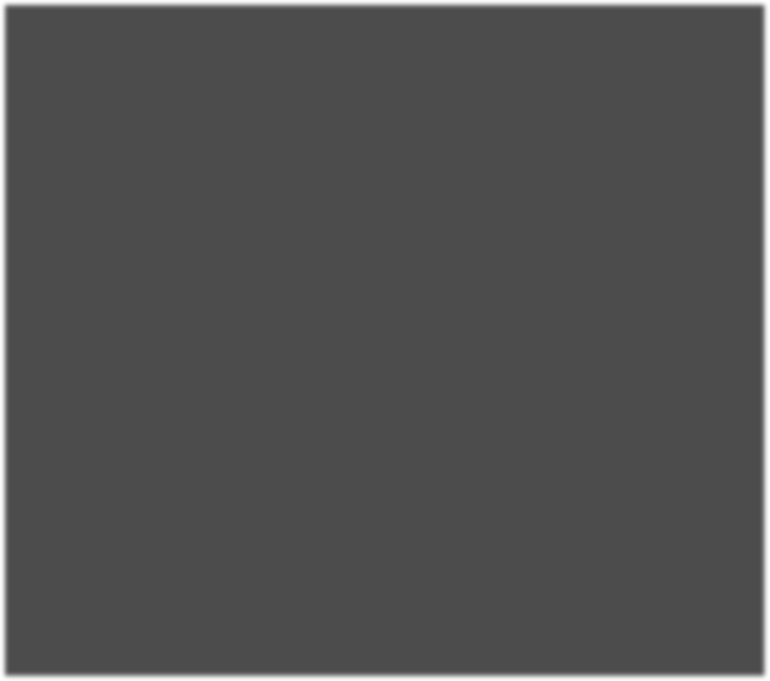 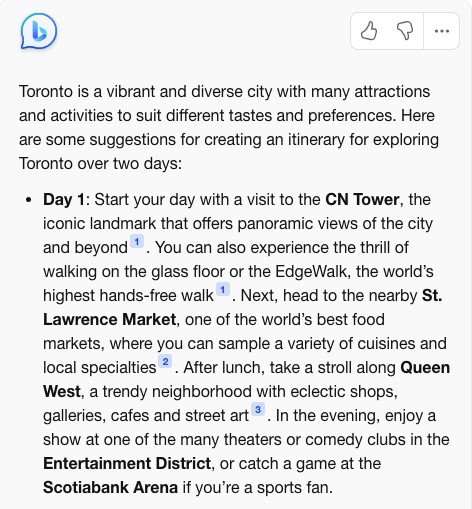 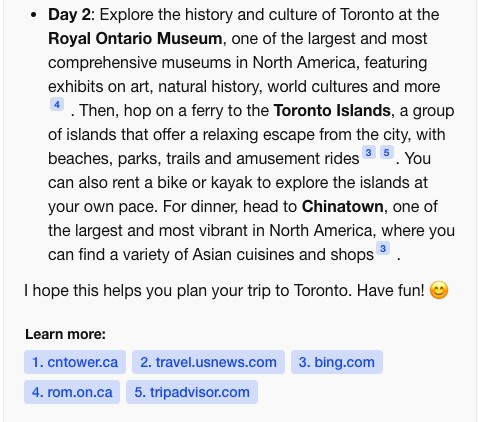 [Slides: Akari Asai, Sewon Min, Zexuan Zhong, Danqi Chen]
Why retrieval-based LMs?
LLMs are *large* and expensive to train and run
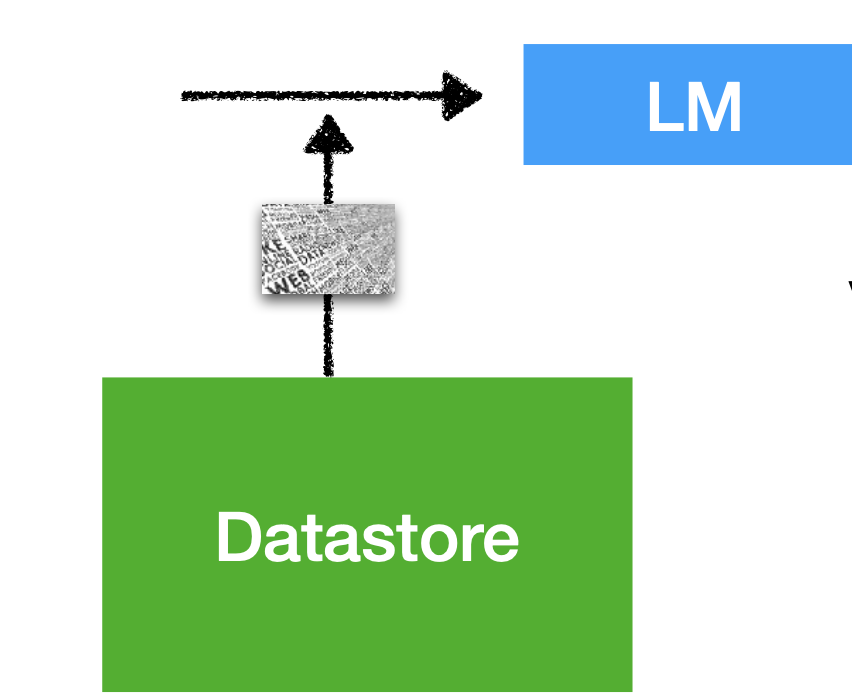 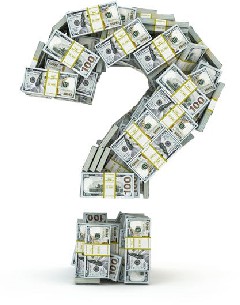 LM
vs.
Long-term goal: can we possibly reduce the training and
inference costs, and scale down the size of LLMs?
e.g., RETRO (Borgeaud et al., 2021): “obtains comparable performance to GPT-3 on the Pile, despite using 25x fewer parameters”
[Slides: Akari Asai, Sewon Min, Zexuan Zhong, Danqi Chen]
What are the Key Design Questions?
What are your memories?
Documents, database records, training examples, etc.

How to retrieve memories?
Use an off-the-shelf search engine (e.g. Google, StackOverflow).
How to train your own memory retriever.

How to use retrieved memories?
"Text fusion"
Common failure modes:
Underutilization: model ignores retrieved memories.
Overreliance: model depends too much on memories!
[Slides: Kelvin Guu]
Anatomy of a Neural Retriever
Score the input against each key.
Return the value for the highest scoring key.
key
value
1.2
key
value
0.3
input
6.8
key
value
7.1
key
value
[Slides: Kelvin Guu]
Anatomy of a Neural Retriever
Score the input against each key.
Return the value for the highest scoring key.
key
value
1.2
key
value
0.3
input
6.8
key
value
7.1
key
value
A similarity function:         sim(input, key) →	score
[Slides: Kelvin Guu]
Defining Similarity Metrics
sim(I,M)= Encoder(I) x Encoder(M)
dot  product
Advantages: 
Differentiable -- can optimize with gradient descent.


Disadvantages: 
Works well for data on which your LM is pre-trained on.
input vector
mem vector
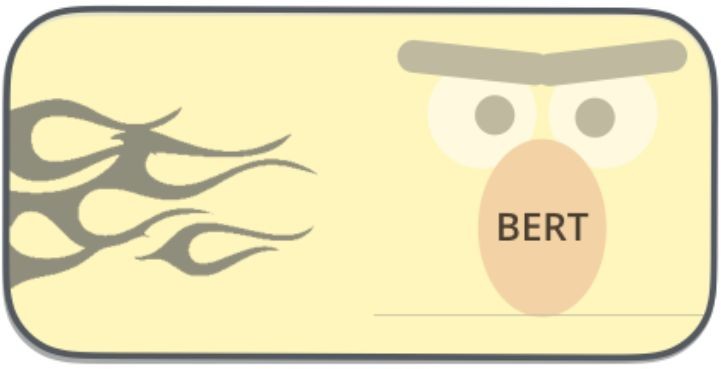 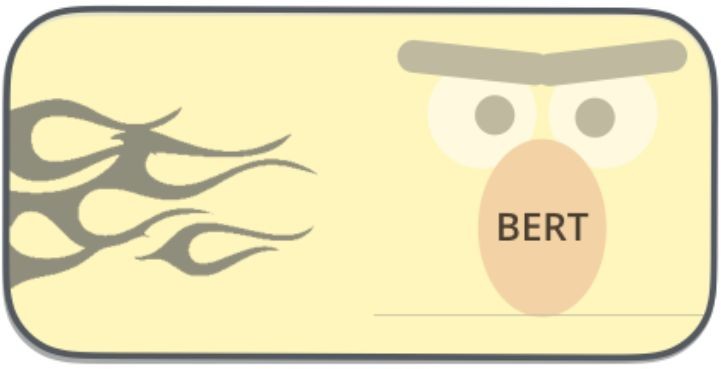 input
memory
[Slides: Kelvin Guu]
Defining Similarity Metrics: Approach 2
sim(I,M)= tf(I, M) x log N/d_I
Advantages: 
Differentiable -- can optimize with gradient descent.


Disadvantages: 
Works well for data on which your LM is pre-trained on.
tf(I, M): # of occurrences of I in M. 

N: # of documents 

d_I: # of documents that contain I.
[Slides: Kelvin Guu]
Finding Nearest Neighbors
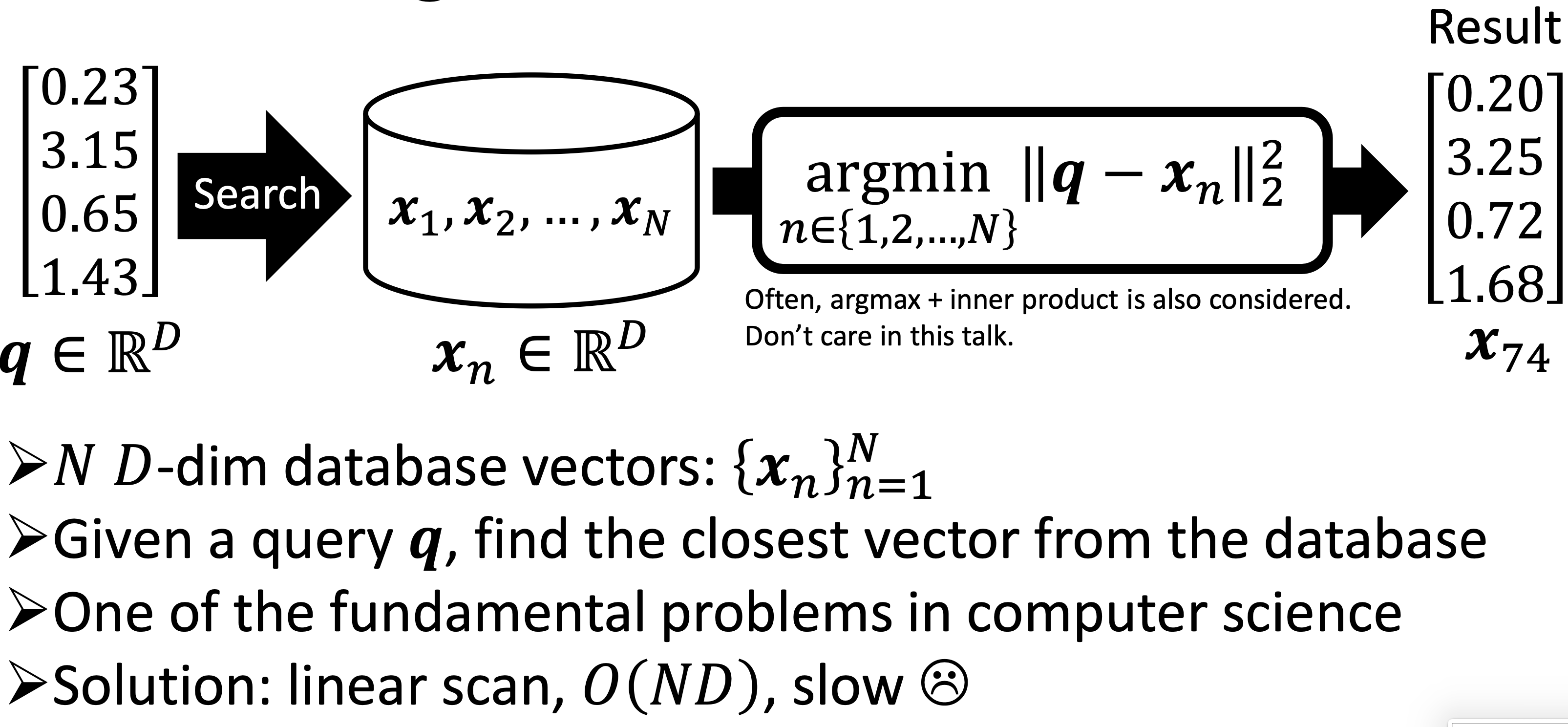 Approximate Finding Nearest Neighbors
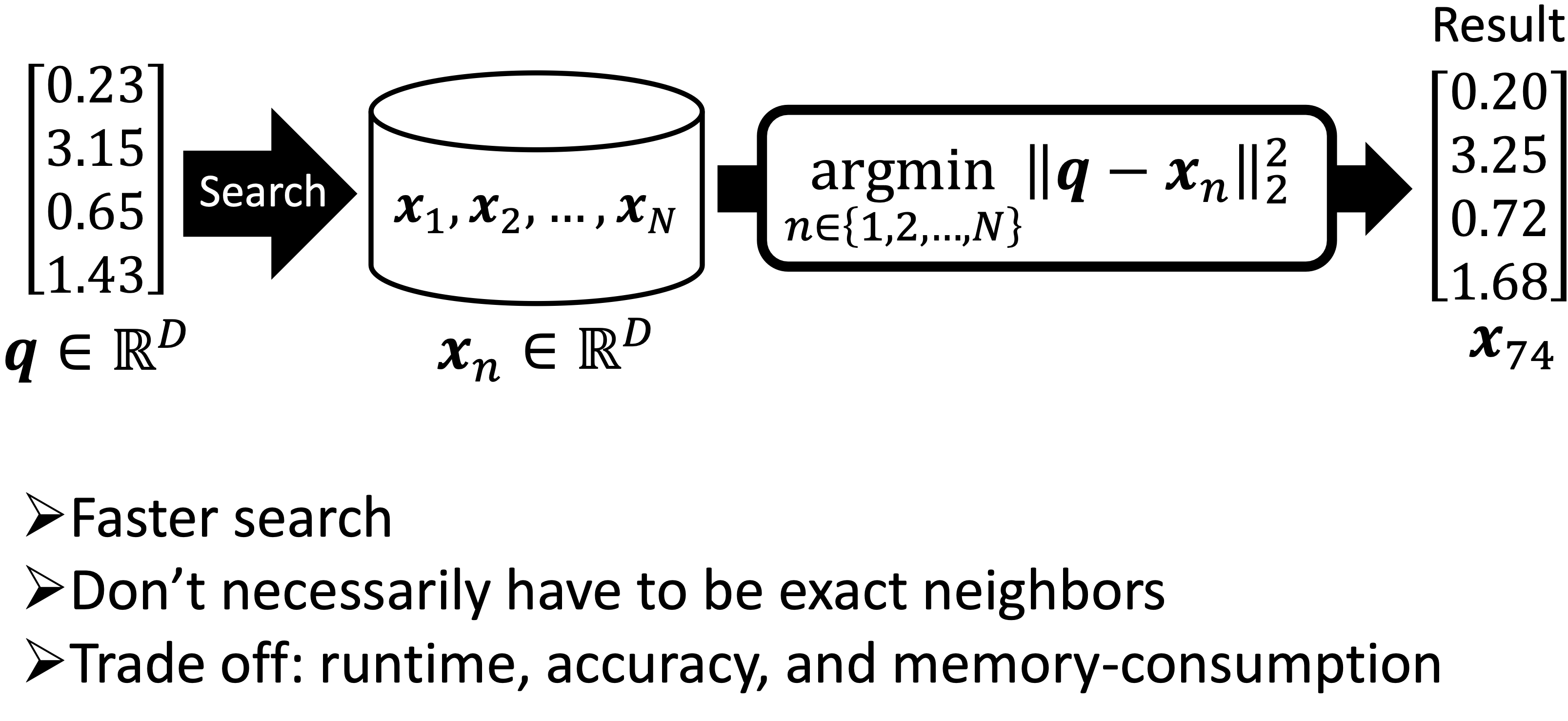 Approximate NNs: Algorithms, Libraries, Services
Space partitioning + data compression









More information: https://github.com/facebookresearch/faiss/wiki
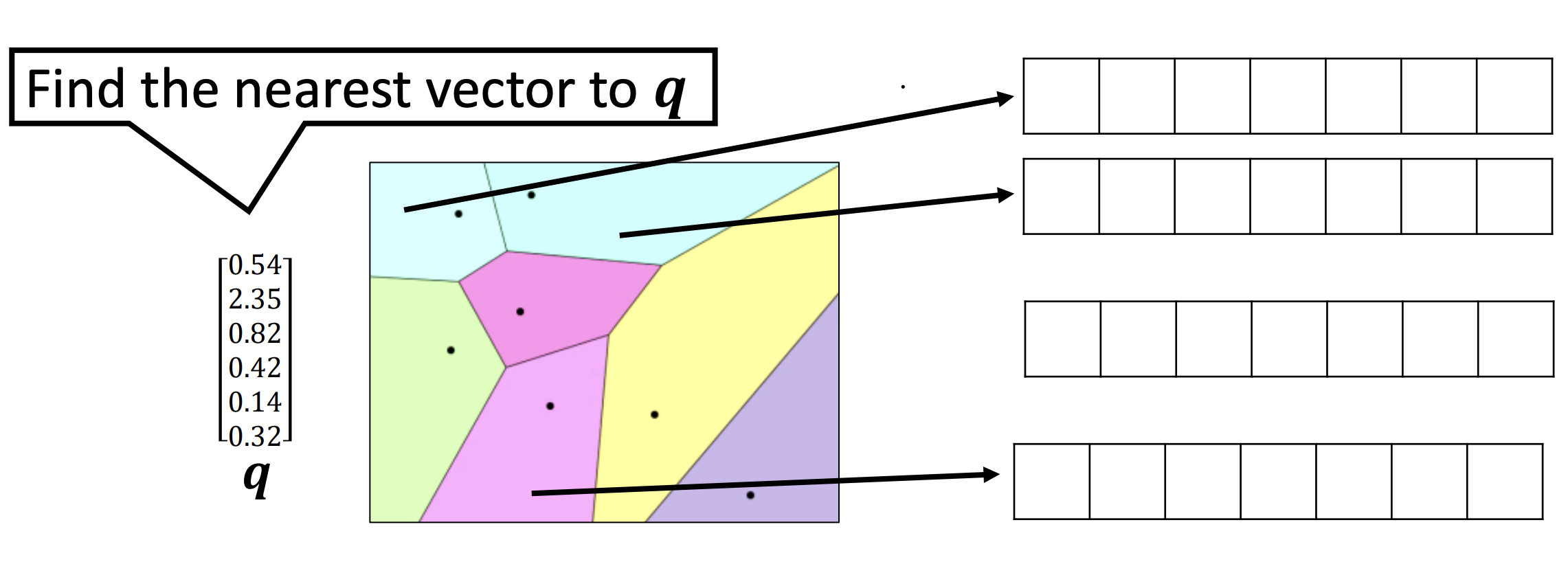 [Slides: Martin Aumüller]
Approximate NNs: Algorithms, Libraries, Services
Library
Implementations of algorithms
Usually, a search function only
By researchers, developers, etc


faiss



NMSLIB


hnswlib


ScaNN
Algorithm
Scientific paper
Math
Often, by researchers
Service (e.g., vector DB)
Library + (handling metadata,
serving, scaling, IO, CRUD, etc)
Usually, by companies
Product Quantization + Inverted Index (PQ, IVFPQ) [Jégou+, TPAMI 2011]
Pinecone
Qdrant
Milvus
Hierarchical Navigable Small World (HNSW) [Malkov+, TPAMI 2019]
jina
Vald
Vertex AI Matching Engine
ScaNN (4-bit PQ)
[Guo+, ICML 2020]
Weaviate
29
[Slides: Yusuke Matsui]
Three levels of technology
Algorithm	Library	Service (e.g., vector DB)
➢	Scientific paper	➢	Implementations of algorithms	➢	Library + (handling metadata,
➢	Math	➢	Usually, a search function only	serving, scaling, IO, CRUD, etc)
➢	Often, by researchers	➢	By researchers, developers, etc	➢	Usually, by companies

Pinecone

Qdrant
Milvus
NMSLIB	jina

Vald	Vertex AI
ScaNN (4-bit PQ)	hnswlib	Matching Engine
[Guo+, ICML 2020]
ScaNN	Weaviate
30
Product Quantization + Inverted Index (PQ, IVFPQ) [Jégou+, TPAMI 2011]
faiss
One library may implement
Hierarchical Navigable Small World (HNSW) [Malkov+, TPAMI 2019]
multiple algorithms
	“I benchmarked faiss”
	“I benchmarked PQ in faiss”
[Slides: Yusuke Matsui]
Three levels of technology
Algorithm	Library	Service (e.g., vector DB)
➢	Scientific paper	➢	Implementations of algorithms	➢	Library + (handling metadata,
➢	Math	➢	Usually, a search function only	serving, scaling, IO, CRUD, etc)
➢	Often, by researchers	➢	By researchers, developers, etc	➢	Usually, by companies

Product Quantization +	Pinecone
Inverted Index (PQ, IVFPQ)
[Jégou+, TPAMI 2011]
Qdrant
Milvus
jina

Vald	Vertex AI
ScaNN (4-bit PQ)	Matching Engine
[Guo+, ICML 2020]
ScaNN	Weaviate
31
One algorithm may be
implemented in multiple libraries
faiss
Hierarchical Navigable Small World (HNSW) [Malkov+, TPAMI 2019]
NMSLIB
hnswlib
[Slides: Yusuke Matsui]
Three levels of technology
Algorithm	Library	Service (e.g., vector DB)
➢	Scientific paper	➢	Implementations of algorithms	➢	Library + (handling metadata,
➢	Math	➢	Usually, a search function only	serving, scaling, IO, CRUD, etc)
➢	Often, by researchers	➢	By researchers, developers, etc	➢	Usually, by companies

Product Quantization +	Pinecone
Inverted Index (PQ, IVFPQ)
[Jégou+, TPAMI 2011]
Qdrant

NMSLIB	jina

Vald	Vertex AI
ScaNN (4-bit PQ)	Matching Engine
[Guo+, ICML 2020]
ScaNN
33
One service may use some libraries
faiss
Milvus
Hierarchical Navigable Small World (HNSW) [Malkov+, TPAMI 2019]
hnswlib
… or re-implement algorithms from scratch (e.g., by Go)
Weaviate
[Slides: Yusuke Matsui]
71
Inverted index + data compression
Space partition	Data compression
𝑁
k-means
PQ/OPQ
Graph traversal
etc…
Raw data
Scalar quantization
PQ/OPQ
etc…
billion-scale
109
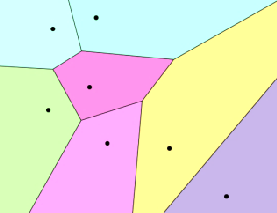 …
For raw data: Acc. , Memory: 
For compressed data: Acc. , Memory: 
Look-up-based
million-scale
Locality Sensitive Hashing (LSH)
0.34
0.22
0.68
0.71
Linear-scan by
Asymmetric Distance
ID: 2
ID: 123
106
Tree / Space Partitioning
Hamming-based
0.34
0.22
0.68
0.71
Linear-scan by
Hamming distance
Graph traversal
[Slides: Yusuke Matsui]
Let’s assume that we have our retrieval engine and data ready
Retrieval-Augmented LM
x = World Cup 2022 was the last before the increase to [MASK] in the 2026 tournament.
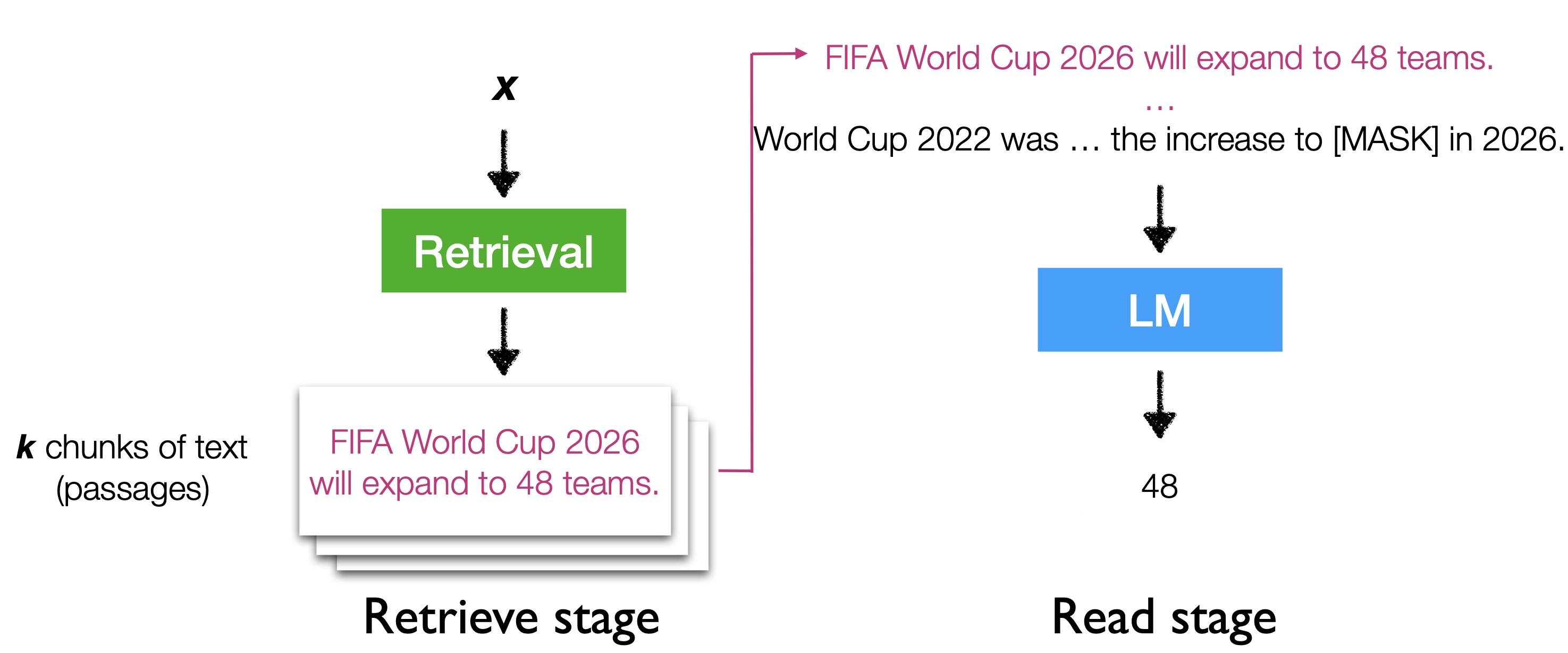 [Slides: Akari Asai, Sewon Min, Zexuan Zhong, Danqi Chen]
Retrieval-Augmented LM
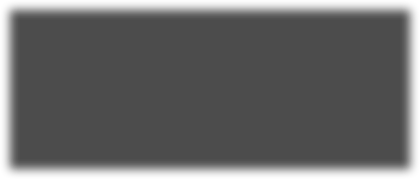 FIFA World Cup 2026  will expand to 48 teams.
Encoder
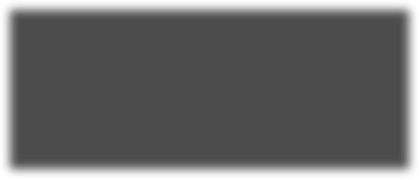 In 2022, the 32 national  teams involved in the  tournament.
Encoder
z = Encoder(z)
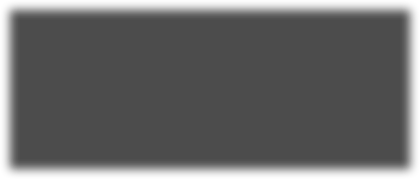 Team USA celebrated  after winning its match  against Iran …
Encoder
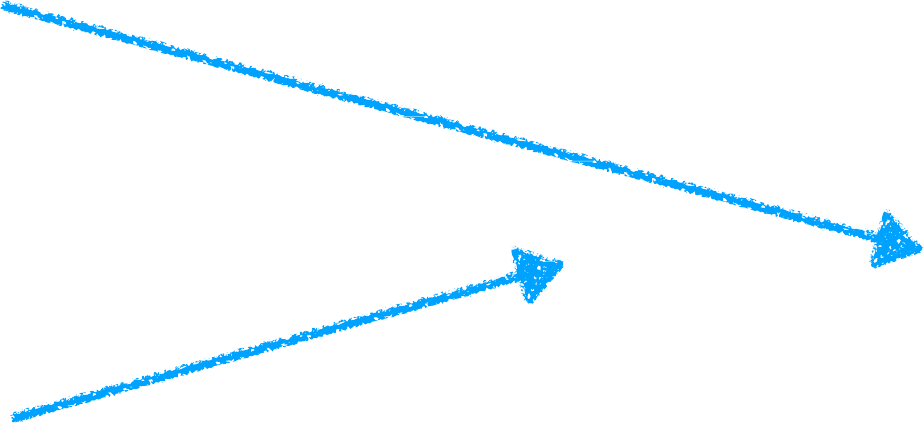 Wikipedia
13M chunks (passages)
(called documents in the paper)
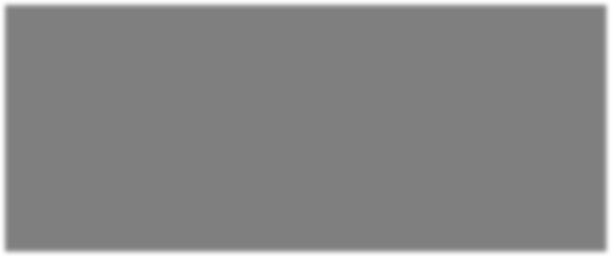 7
[Slides: Akari Asai, Sewon Min, Zexuan Zhong, Danqi Chen]
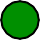 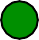 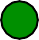 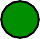 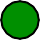 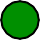 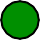 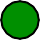 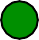 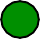 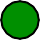 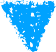 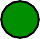 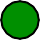 Retrieval-Augmented LM
x = World Cup 2022 was … the increase to [MASK] in 2026.
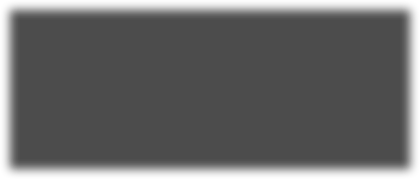 FIFA World Cup 2026  will expand to 48 teams.
Encoder
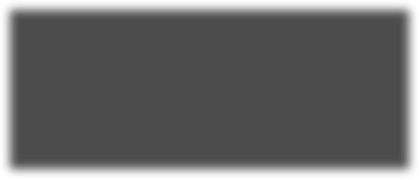 In 2022, the 32 national  teams involved in the  tournament.
Encoder
z = Encoder(z)
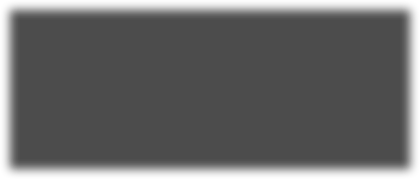 Team USA celebrated  after winning its match  against Iran …
Encoder
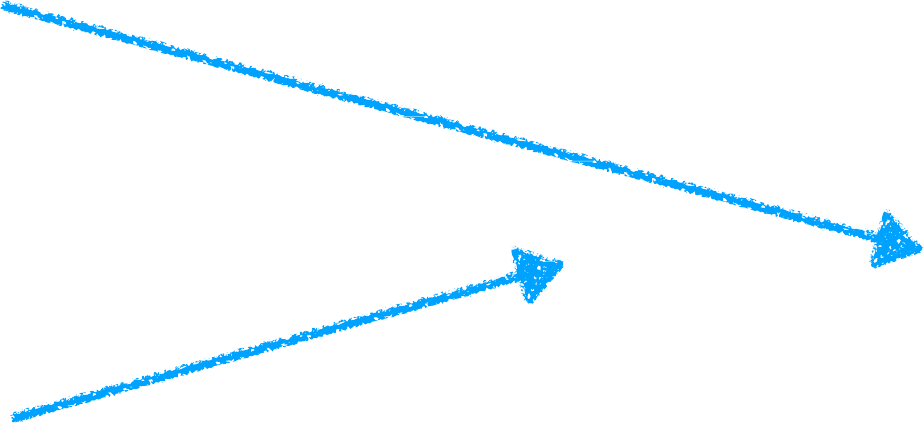 Wikipedia
13M chunks (passages)
(called documents in the paper)
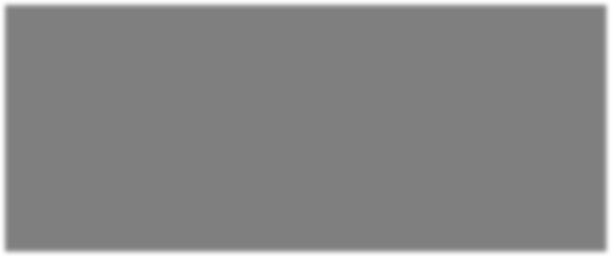 7
[Slides: Akari Asai, Sewon Min, Zexuan Zhong, Danqi Chen]
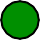 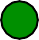 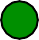 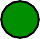 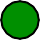 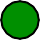 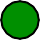 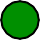 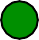 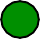 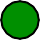 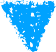 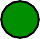 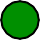 Retrieval-Augmented LM
x = World Cup 2022 was … the increase to [MASK] in 2026.
Encoder
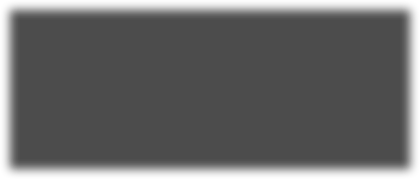 FIFA World Cup 2026  will expand to 48 teams.
Encoder
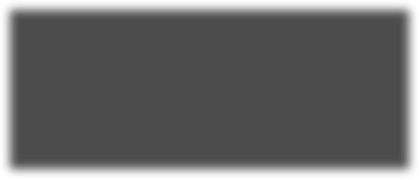 In 2022, the 32 national  teams involved in the  tournament.
Encoder
z = Encoder(z)
x = Encoder(x)
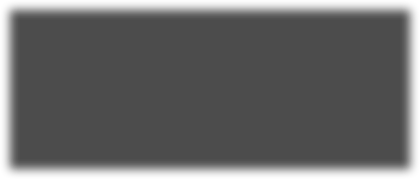 Team USA celebrated  after winning its match  against Iran …
Encoder
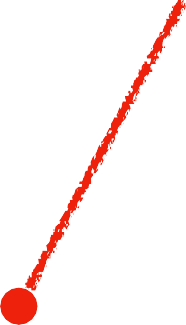 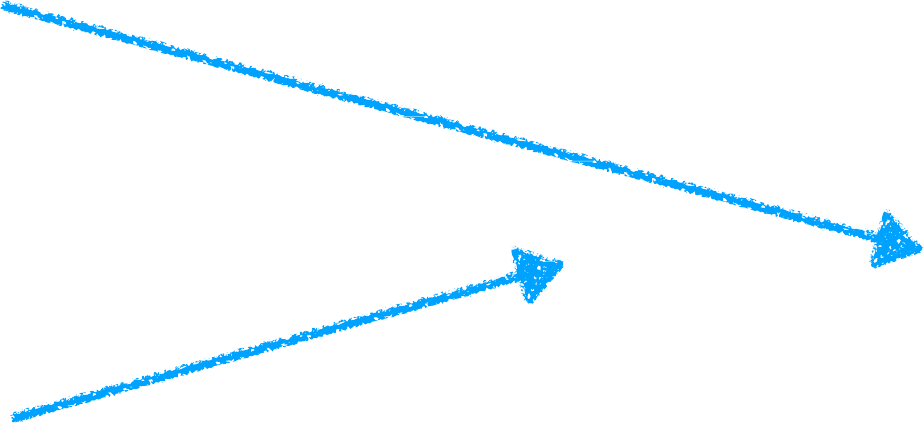 Wikipedia
13M chunks (passages)
(called documents in the paper)
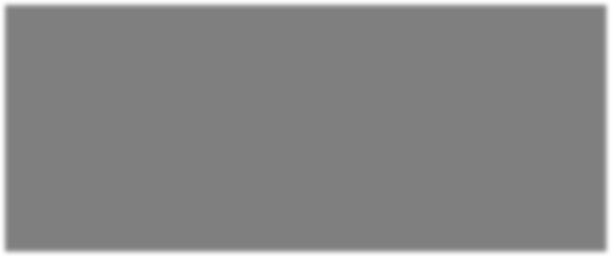 7
[Slides: Akari Asai, Sewon Min, Zexuan Zhong, Danqi Chen]
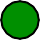 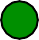 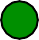 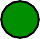 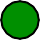 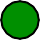 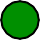 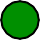 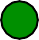 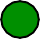 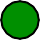 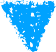 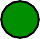 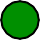 Retrieval-Augmented LM
x = World Cup 2022 was … the increase to [MASK] in 2026.
Encoder
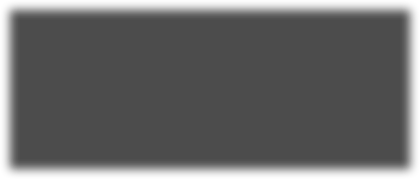 FIFA World Cup 2026  will expand to 48 teams.
Fast nearest neighbor search
Encoder
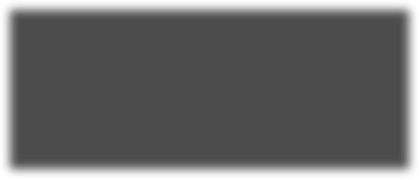 In 2022, the 32 national  teams involved in the  tournament.
Encoder
z = Encoder(z)
x = Encoder(x)
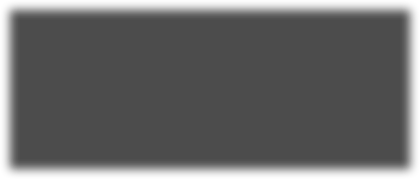 Team USA celebrated  after winning its match  against Iran …
Encoder
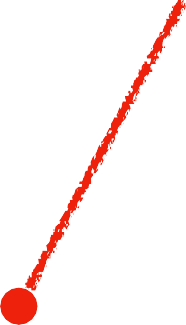 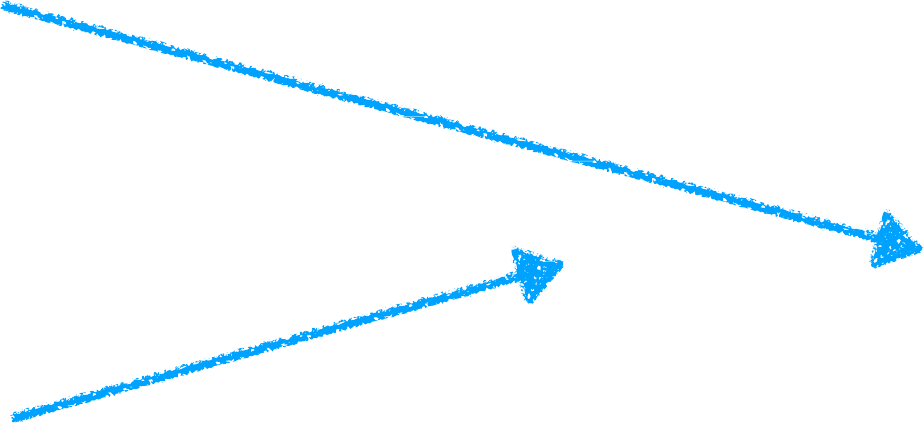 Wikipedia
13M chunks (passages)
(called documents in the paper)
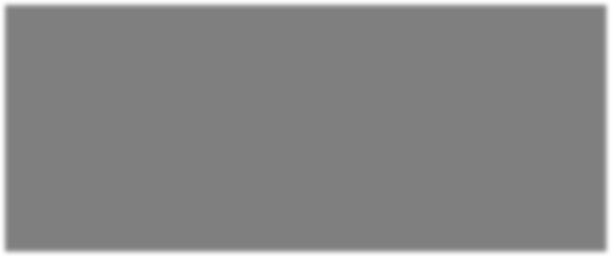 7
[Slides: Akari Asai, Sewon Min, Zexuan Zhong, Danqi Chen]
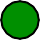 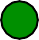 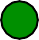 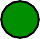 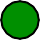 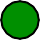 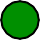 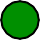 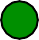 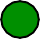 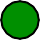 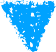 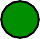 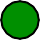 Retrieval-Augmented LM
x = World Cup 2022 was … the increase to [MASK] in 2026.
Encoder
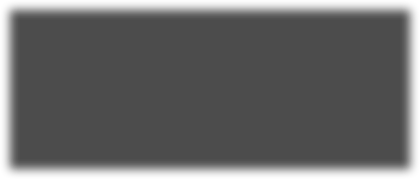 FIFA World Cup 2026  will expand to 48 teams.
Fast nearest neighbor search
Encoder
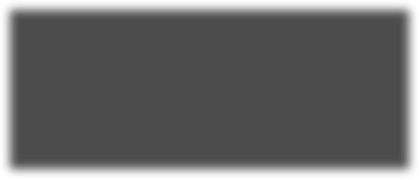 In 2022, the 32 national  teams involved in the  tournament.
Encoder
z = Encoder(z)
x = Encoder(x)
z1, . . . , zk	= argTop-k (x ⋅ z)
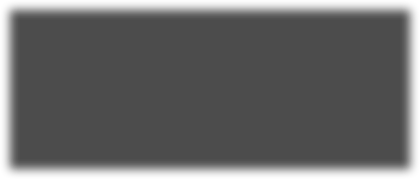 Team USA celebrated  after winning its match  against Iran …
Encoder
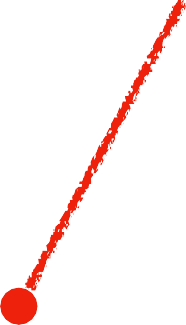 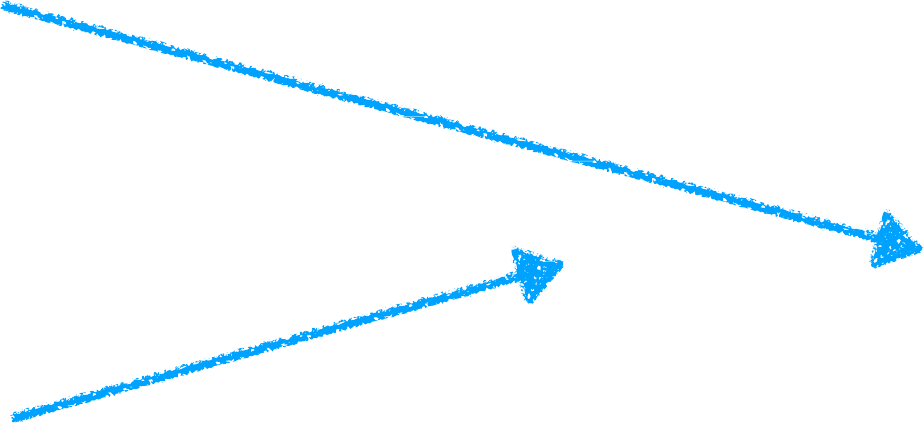 Wikipedia
k retrieved chunks
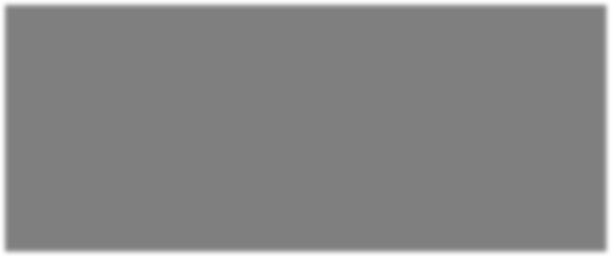 13M chunks (passages)
(called documents in the paper)
7
[Slides: Akari Asai, Sewon Min, Zexuan Zhong, Danqi Chen]
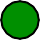 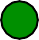 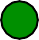 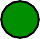 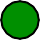 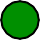 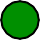 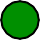 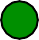 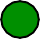 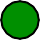 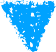 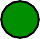 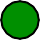 Retrieval-Augmented LM
P(y | x, z1)
P(y | x, z2)
LM
x + z1
x + z2
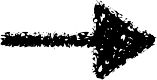 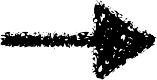 LM
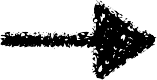 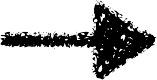 …
P(y | x, zk)
LM
x + zk
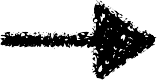 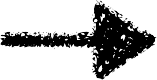 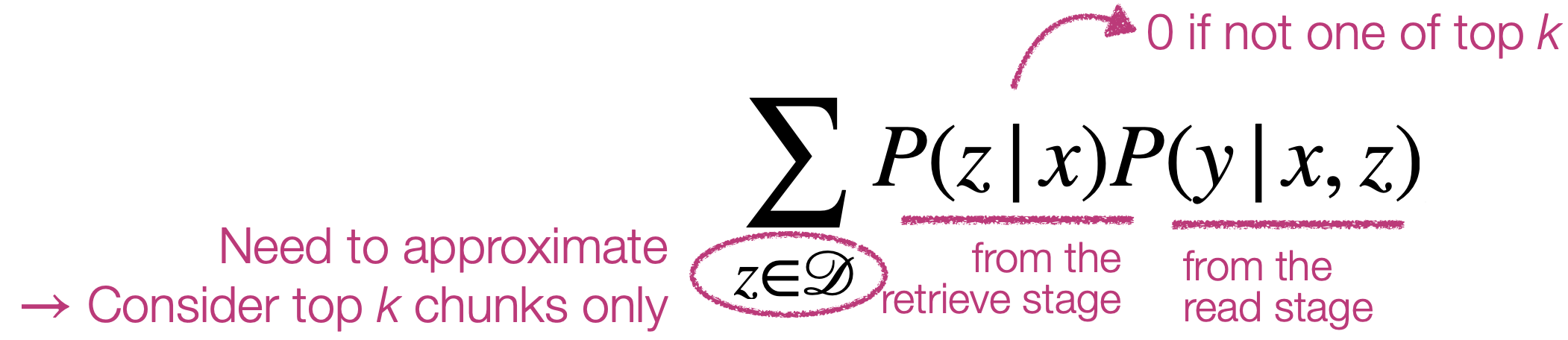 8
[Slides: Akari Asai, Sewon Min, Zexuan Zhong, Danqi Chen]
Retrieval-Augmented LM: Variants
What to retrieve?
How to use retrieval?
When to retrieve?
Chunks
Tokens
Others
Input layer
Intermediate layers
Output layer
Once
Every n tokens (n>1)
Every token
[Slides: Akari Asai, Sewon Min, Zexuan Zhong, Danqi Chen]
Retrieval-Augmented LM: Common Variant
What to retrieve?
How to use retrieval?
When to retrieve?
Chunks
Tokens
Others
Input layer
Intermediate layers
Output layer
Once
Every n tokens (n>1)
Every token
[Slides: Akari Asai, Sewon Min, Zexuan Zhong, Danqi Chen]
[Slides: Akari Asai, Sewon Min, Zexuan Zhong, Danqi Chen]
IR in the Middle of LM
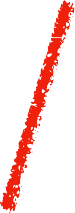 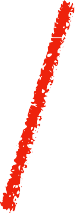 x = World Cup 2022 was the last with 32 teams, before the increase to
1	2	3
(k chunks of text per split)
p1 . . . pk
1	1
Retrieval  Encoder
Index
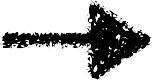 1

2

3
p1 . . . pk
2	2
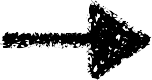 p1 . . . pk
3	3
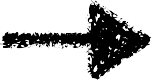 Borgeaud et al. 2021. “Improving language models by retrieving from trillions of tokens”
[Slides: Akari Asai, Sewon Min, Zexuan Zhong, Danqi Chen]
IR in the Middle of LM
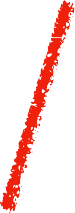 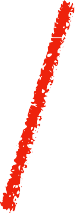 x = World Cup 2022 was the last with 32 teams, before the increase to
1	2	3
(k chunks of text per split)
LM
Encoder
p1 . . . pk
1	1
Retrieval  Encoder
Index
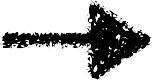 1

2

3
p1 . . . pk
2	2
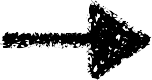 p1 . . . pk
3	3
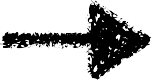 Borgeaud et al. 2021. “Improving language models by retrieving from trillions of tokens”
[Slides: Akari Asai, Sewon Min, Zexuan Zhong, Danqi Chen]
IR in the Middle of LM
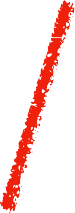 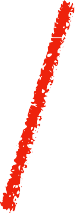 x = World Cup 2022 was the last with 32 teams, before the increase to
1	2	3
(k chunks of text per split)
LM
Encoder
p1 . . . pk
1	1
E
Retrieval  Encoder
Index
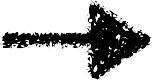 1

2

3
1
E
p1 . . . pk
2	2
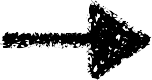 2
E3
p1 . . . pk
3	3
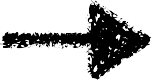 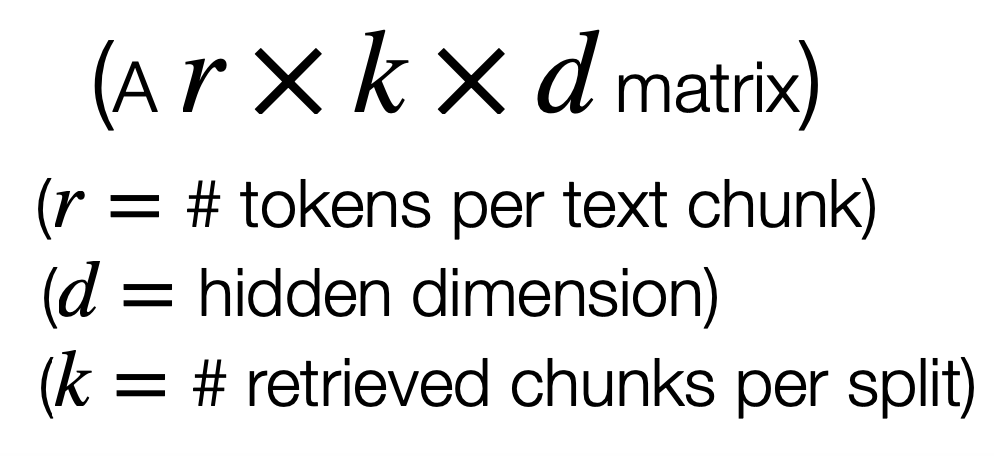 Borgeaud et al. 2021. “Improving language models by retrieving from trillions of tokens”
Regular Decoder
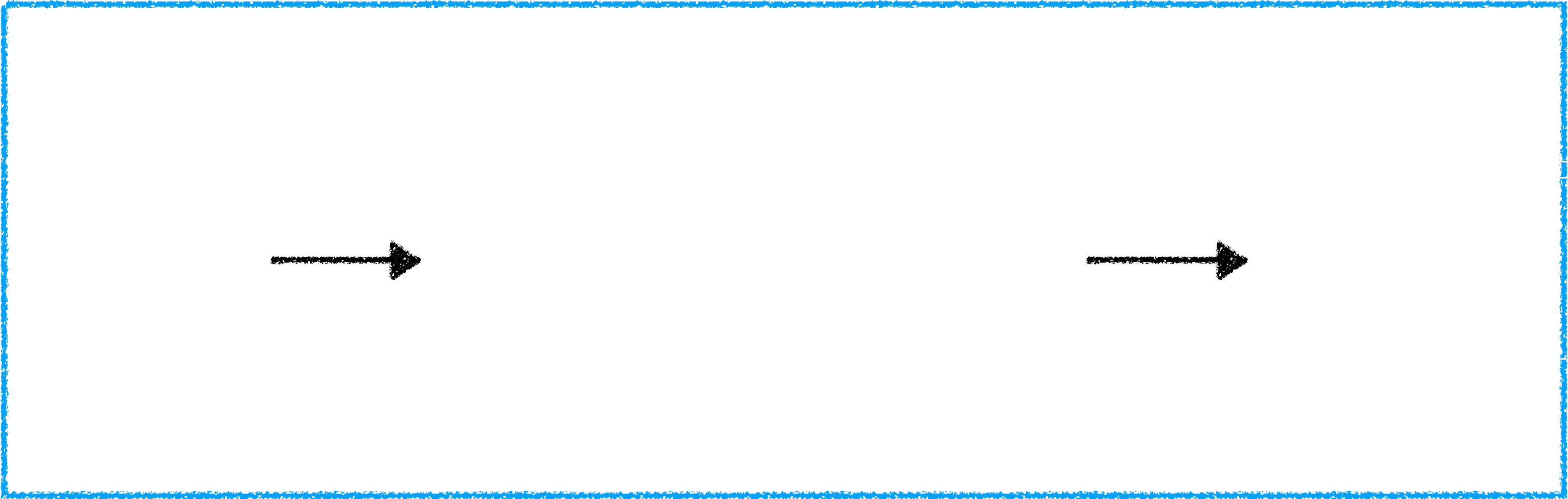 1
ATTN
FFN
EMB
HEAD
2
Transformers blocks (xL)
3
Regular Decoder with IR Embeddings
E1	E2	E3
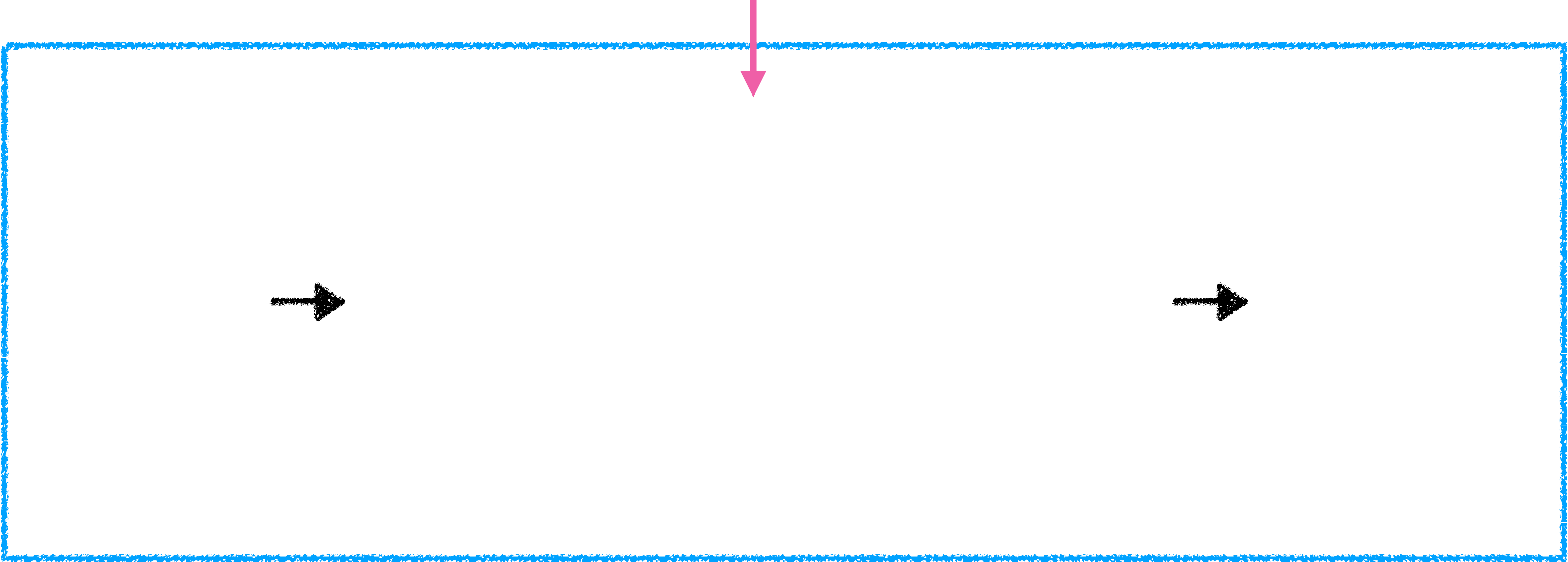 1
ATTN
CCA
FFN
EMB
HEAD
EMB
2
RETRO blocks (xL)
3
Chunked Cross Attention (CCA)
Results
Perplexity: The lower the better
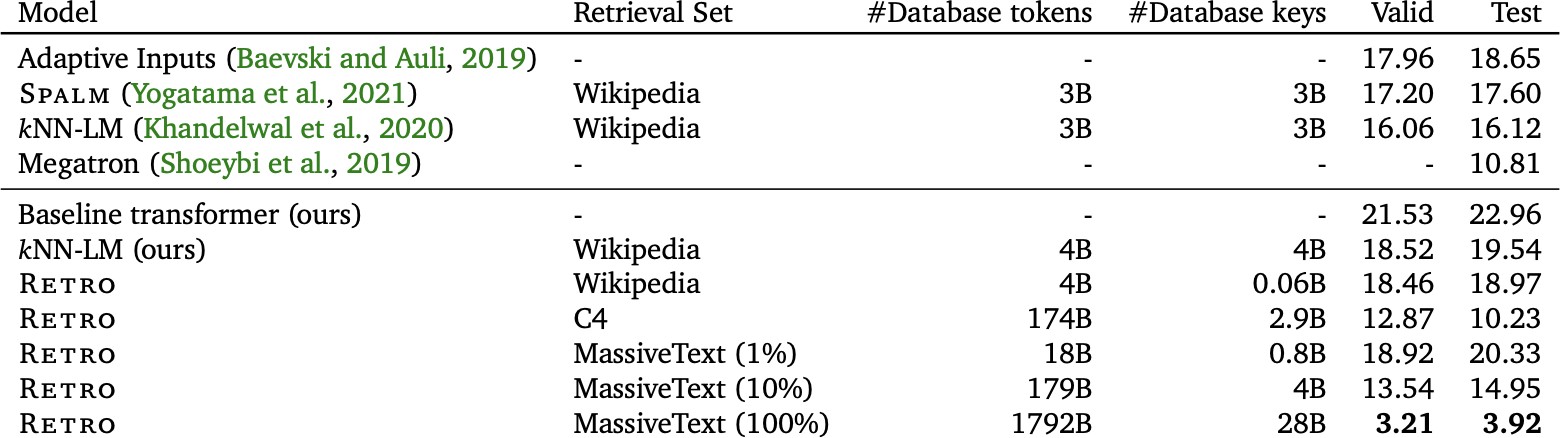 Significant improvements by retrieving from 1.8 trillion tokens
42
Results
Perplexity: The lower the better
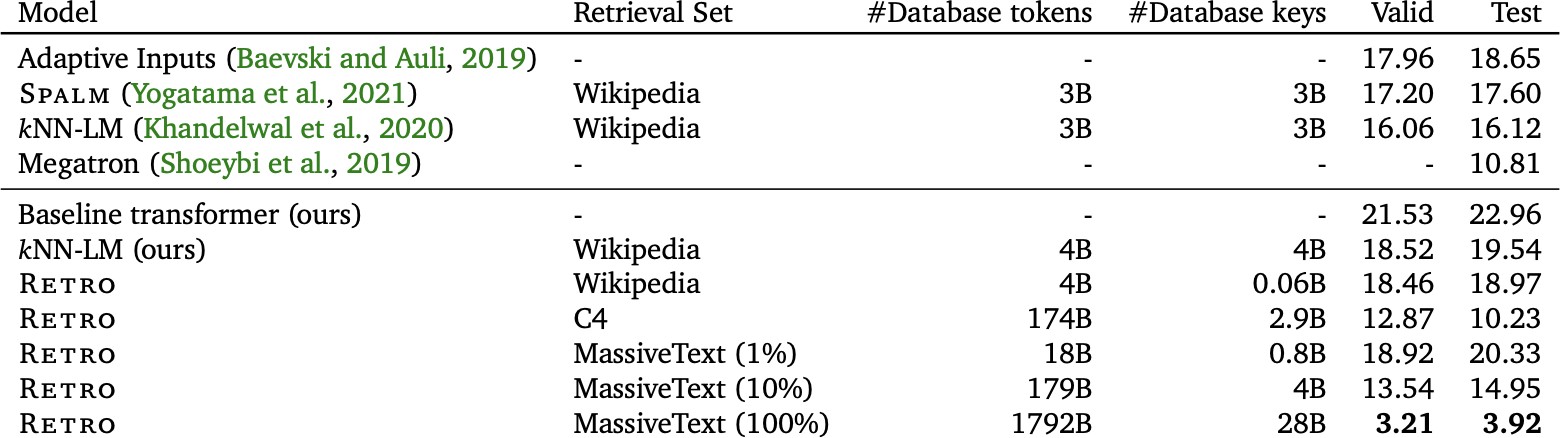 Significant improvements by retrieving from 1.8 trillion tokens
42
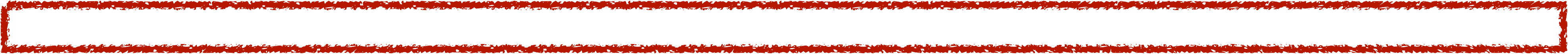 Retrieval-Augmented LM
What to retrieve?
How to use retrieval?
When to retrieve?
Chunks
Tokens
Others
Input layer
Intermediate layers
Output layer
Once
Every n tokens (n>1)
Every token
[Slides: Akari Asai, Sewon Min, Zexuan Zhong, Danqi Chen]
How do you train these models?
End-to-end Training
There are various ideas in the literature for how to train these models efficiently and in an end-to-end fashion.
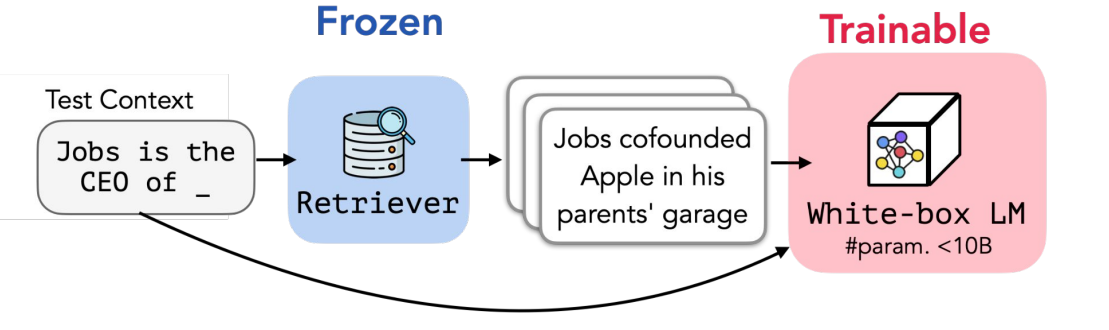 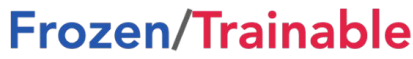 Main takeaways
How do we enable LMs to utilize external knowledge? 
Retrieval-augmented language models  
 
A retriever is a function, f(input, memory) → score

What we did not discuss:
Attribution: Tracing decisions to the source knowledge
How to modify the knowledge 
Conflicting knowledge
Editing knowledge 
More efficient scaling 
....
TODO
Worth adding a short chapter on: how models resolve conflicts between their parameters and context? 
2310.15910.pdf (arxiv.org) 
Orion has a paper 
Eunsol has multiple papers too